Embrace a first-party data strategy for Sales and Marketing
Jaime LópezSr. Director, Content & MOps at Aiven
Natasha MartinMarketing Automation Manager, Love’s Travel Stops
Jaime López
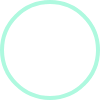 Sr. Director, Content & MOps
Aiven
Natasha Martin
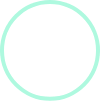 Marketing Automation Manager,Love’s Travel Stops & Country Stores
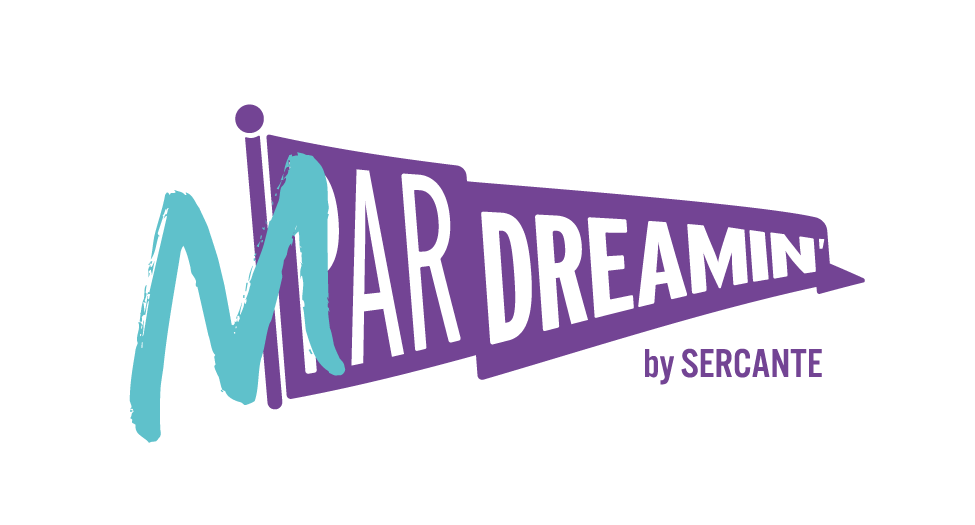 Special Thanks To Our Sponsors
Title
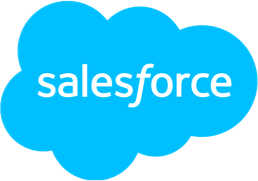 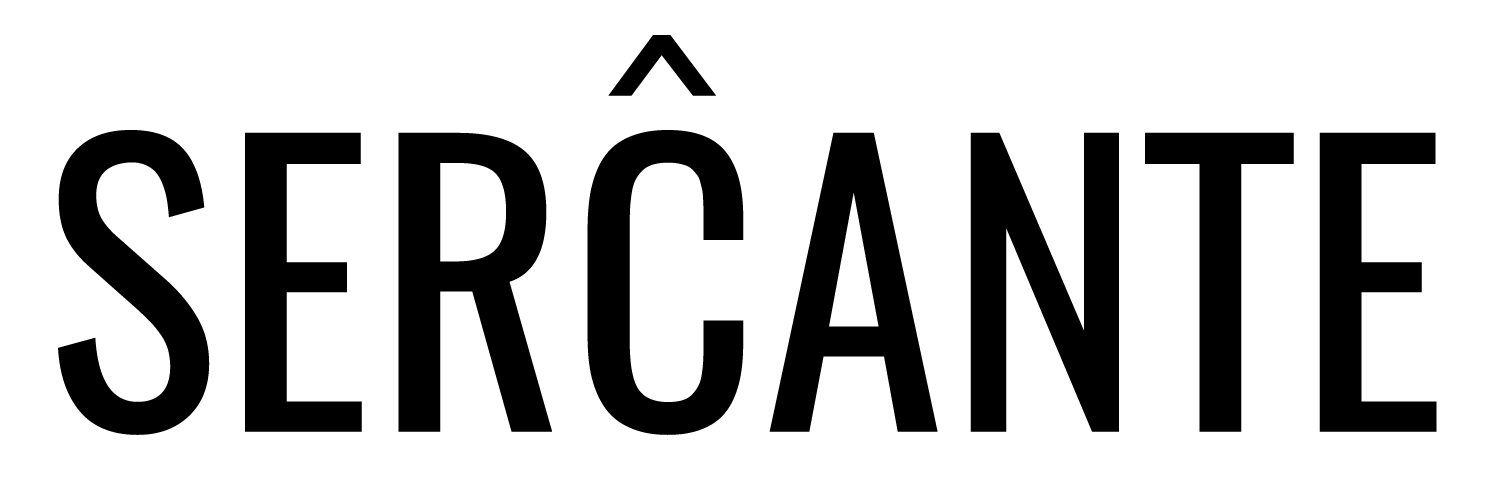 Platinum
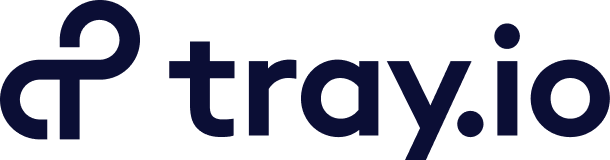 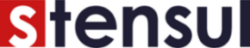 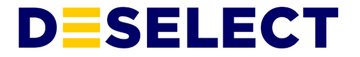 Gold
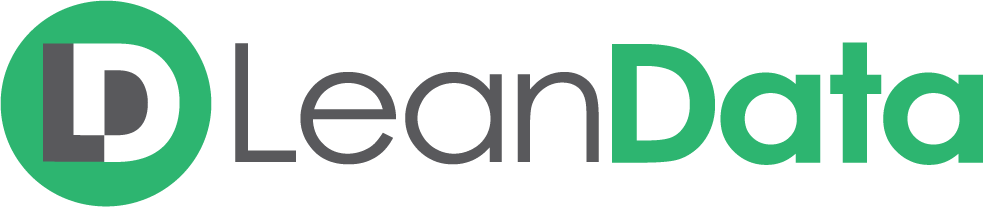 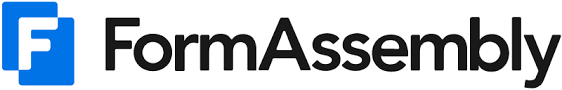 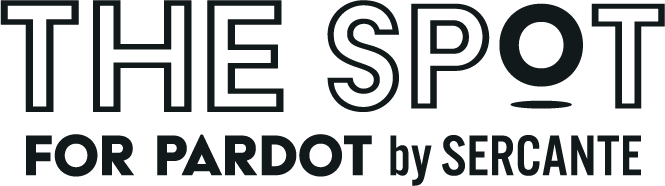 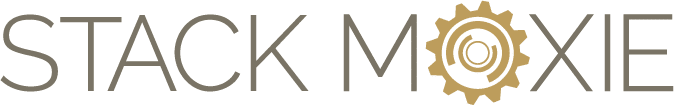 Silver
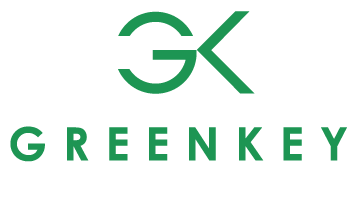 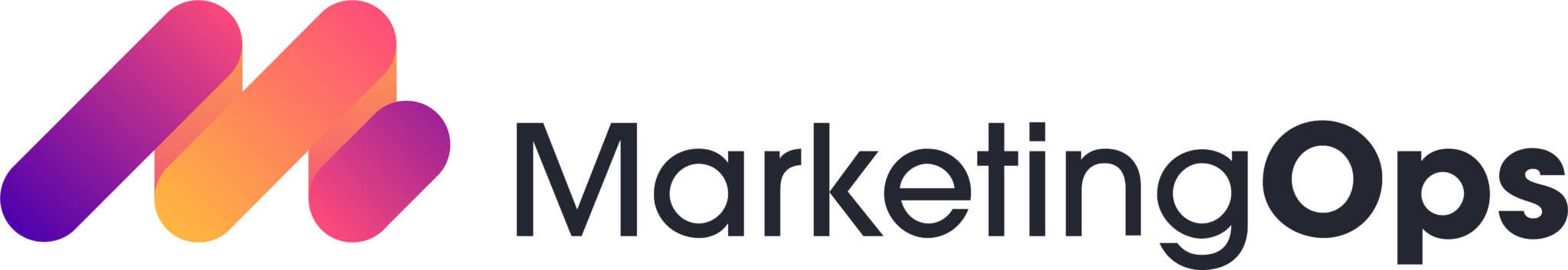 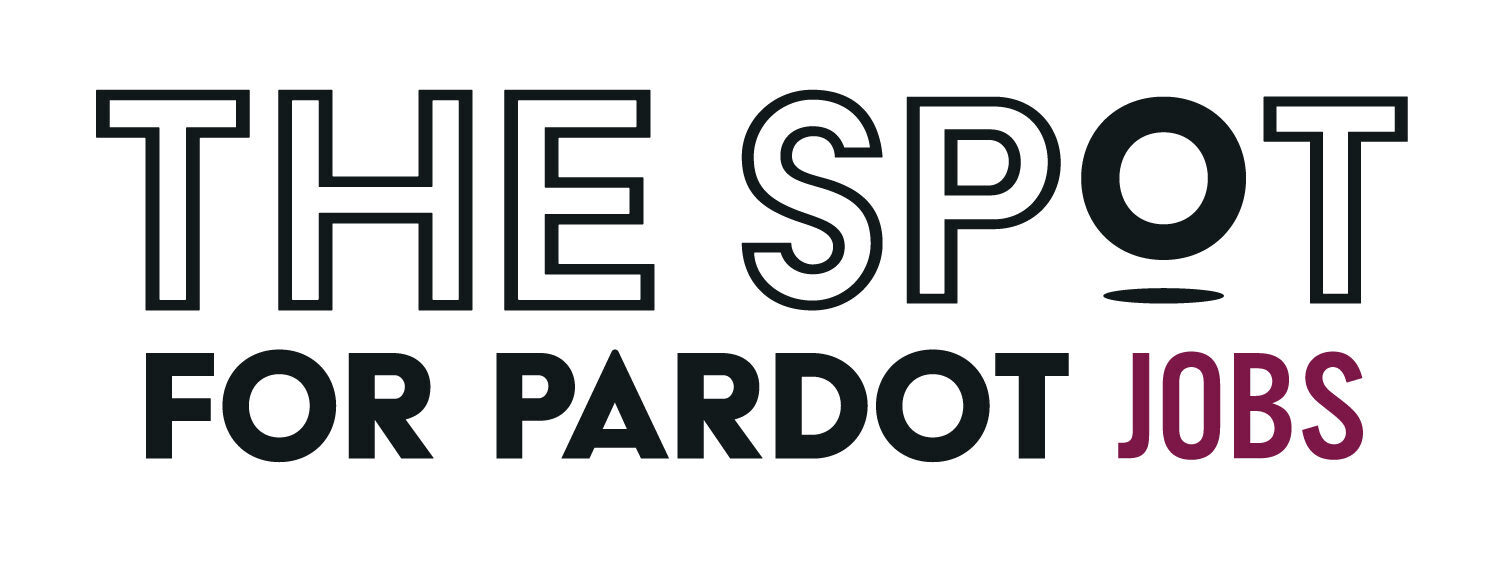 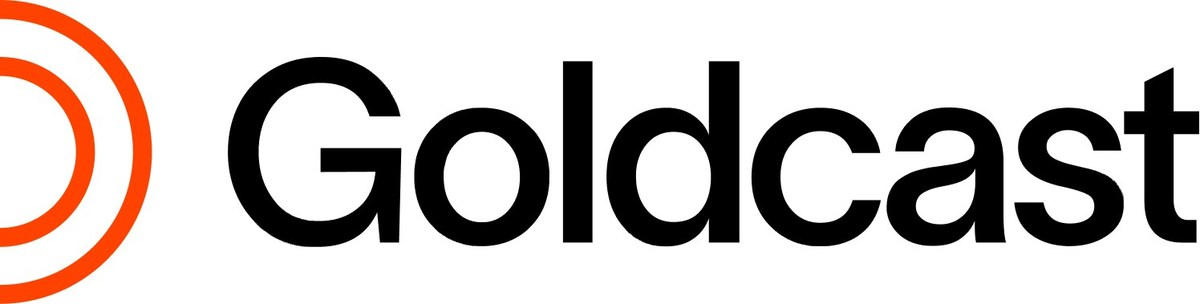 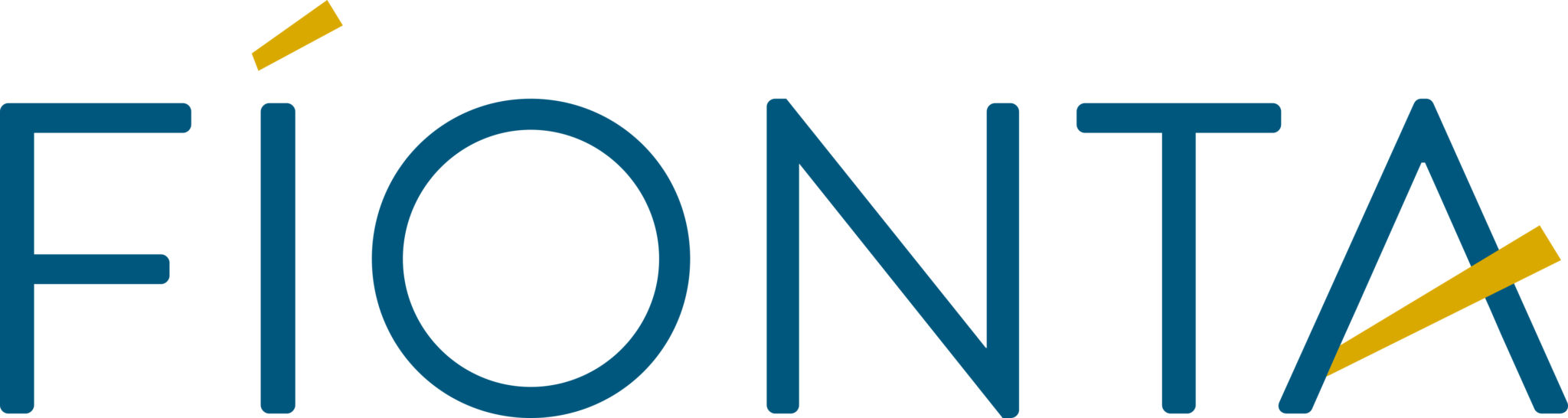 Agenda
The data party
What is first-party (and zero-party) data and why it matters
What to bring? 

Ideas to enhance your customer data strategy
What can I do?
Examples in MC and MCAE
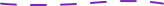 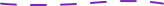 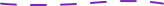 The data party
Data types and why they matter
Why does this matter?
Regulatory framework constantly changing

Consent is the strongest grounds for data processing

3rd party data trade is noncompliant or very restricted in EU, California
Data Types
Zero-Party Data

* Explicitly given (progressive profiling)
* Collected through account signups, surveys, etc.

* Most reliable, but preferences may change over time
First-Party Data

* Collected through purchases, known web engagement, other direct interactions with a brand

* Very reliable
Second-Party Data

* Vendor partnerships
* Data collected from another company and paired with internal first-party data

* Less reliable
Third-Party Data

* Ability to target anonymous segments through a third-party aggregator
* Uses AI and “fuzzy matching”

* Least reliable
Self-reported
Internal systems data, 1:1 relationship
Some anonymized, AI-matched
Anonymized identity mapping, lower volume, more niche, shared
Anonymized, AI-matched
Customer Preferences
Vendor Partnership Data
Multi-brand aggregators
Customer Purchases
[Speaker Notes: JAIME 1-6]
What Type of First-Party Data Should You
Prioritize?
What data to prioritize?
Think about your customer’s journey with your brand (holistically)

Define your engagement strategies and goals with messaging

Determine how those tie back to these measurable areas: lift, upsell, retention, or win-back opportunities

Identify messaging that will be most impactful to achieving those measurable goals

Define data points needed to make each of those messaging journeys happen
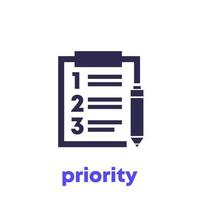 [Speaker Notes: Think about your customer’s journey with your brand holistically (aquiring, onboarding,engaging, retaining as brand advocate)
What are your engagement strategies/goals and how do those tie back to measurable data points: lift, upsell, retention, or win-back opportunities?
From there, identify messaging that will be the most impactful, and what data points you’ll need to make each one of those messaging journeys happen (triggering, personalization, conversion tracking)]
How Will You Use That
Data in Campaigns
And Messaging?
[Speaker Notes: Build out a solution architecture for the highest priority messaging campaigns you want to run to make sure you’ve identified all the data you’ll need:
Data to apply logic when determining whether to trigger a  message (through APIs, with Automation Studio, or via Salesforce Core)
Data to apply logic and personalization within your channel messaging templates
Data to reference within Journey Builder to determine exit flows, track conversions, or send customers down a specific messaging path
Data to measure the effectiveness of a campaign (this usually requires a connector to Tableau CRM or extraction to another system for analysis, but you can use tools like Datorama to achieve this)]
How will you use the data?
Apply logic when determining whether to trigger a message (through APIs, with Automation Studio, or via Salesforce Core)

Apply logic and personalization within your channel messaging templates

Reference within Journey Builder to send customers down a specific messaging path, track conversions, or determine exit flows

Measure the effectiveness of a campaign (this usually requires a connector to Tableau CRM or extraction to another system for analysis, but you can use tools like Datorama to achieve this)
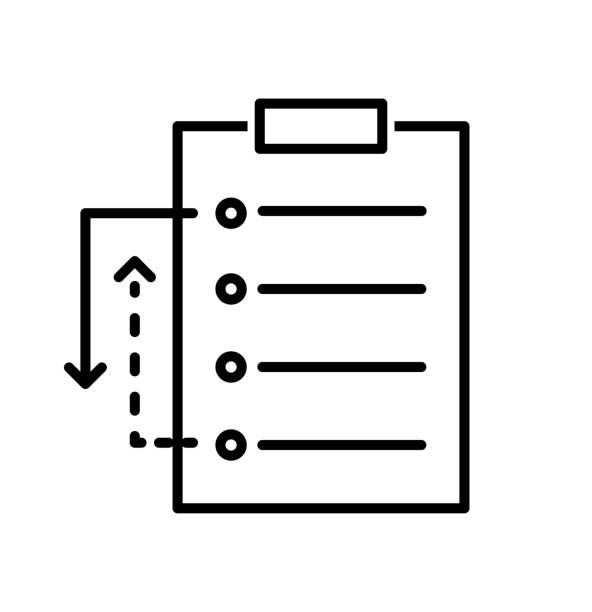 [Speaker Notes: Build out a solution architecture for the highest priority messaging campaigns you want to run to make sure you’ve identified all the data you’ll need:
Data to apply logic when determining whether to trigger a  message (through APIs, with Automation Studio, or via Salesforce Core)
Data to apply logic and personalization within your channel messaging templates
Data to reference within Journey Builder to determine exit flows, track conversions, or send customers down a specific messaging path
Data to measure the effectiveness of a campaign (this usually requires a connector to Tableau CRM or extraction to another system for analysis, but you can use tools like Datorama to achieve this)]
What Technologies Do
You Need to Surface
That Data?
Interesting examples in MC and MCAE
[Speaker Notes: Depends on the specific needs of your business 
Work internally or with an analytics team to identify source systems for that data and how you can surface that data to be actionable
We’ll look at a couple common architecture patterns now:]
Aiven’s data architecture (MCAE)
First-party
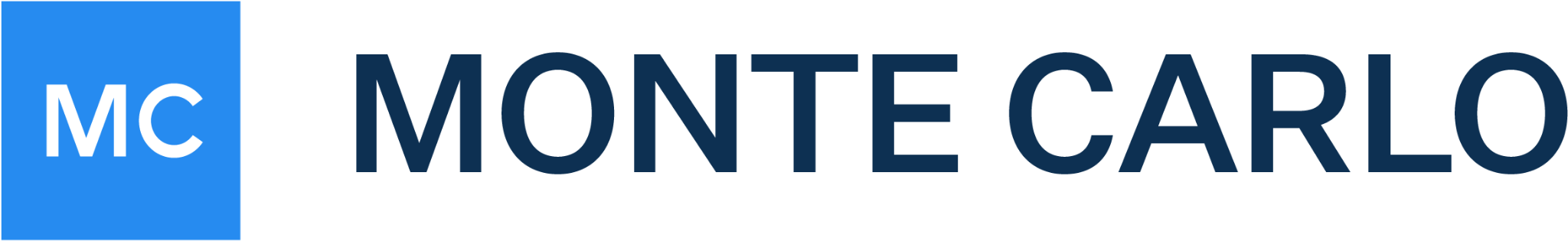 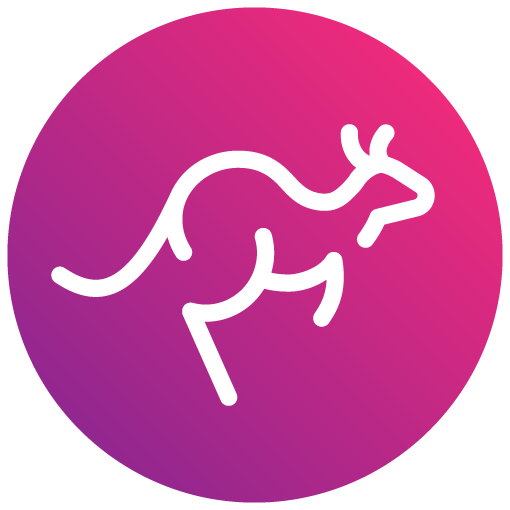 Product
MCAE
Website + docs
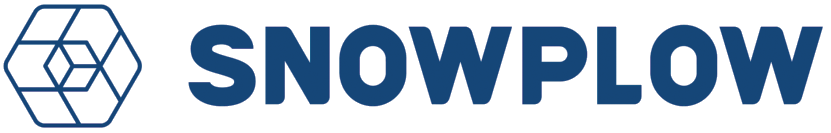 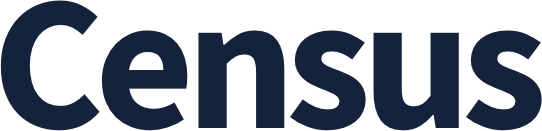 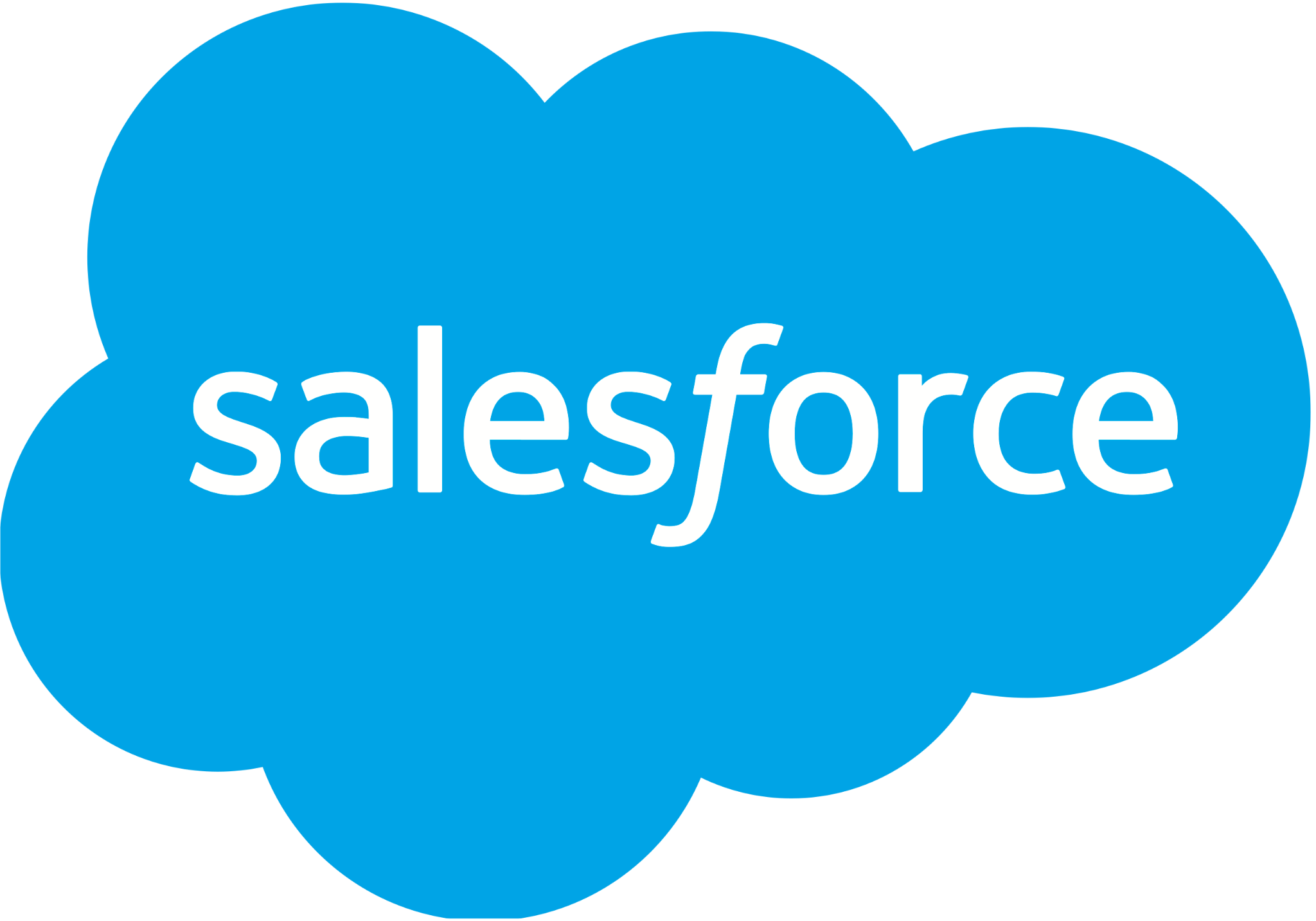 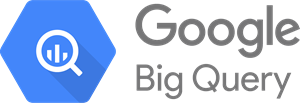 Third-party
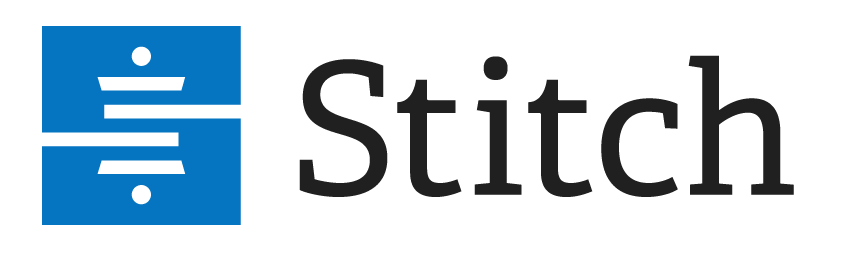 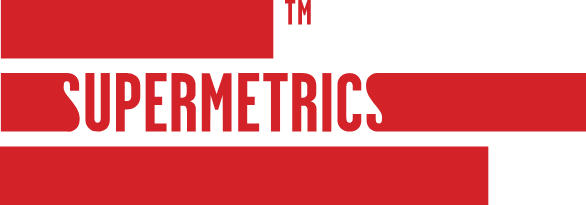 Marketing channels
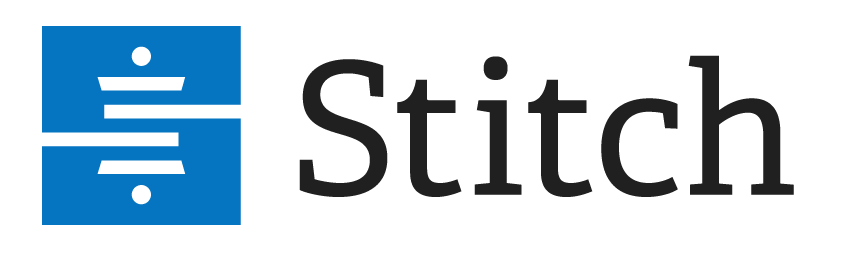 Marketplaces
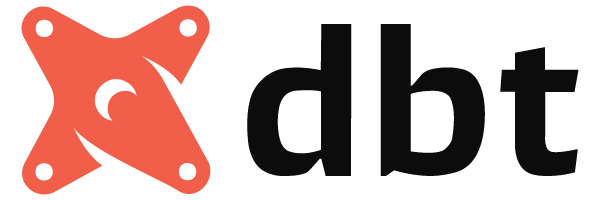 Service channels
Aiven’s trial communications
Create first service
Confirm credentials & provision project
Use service & load data
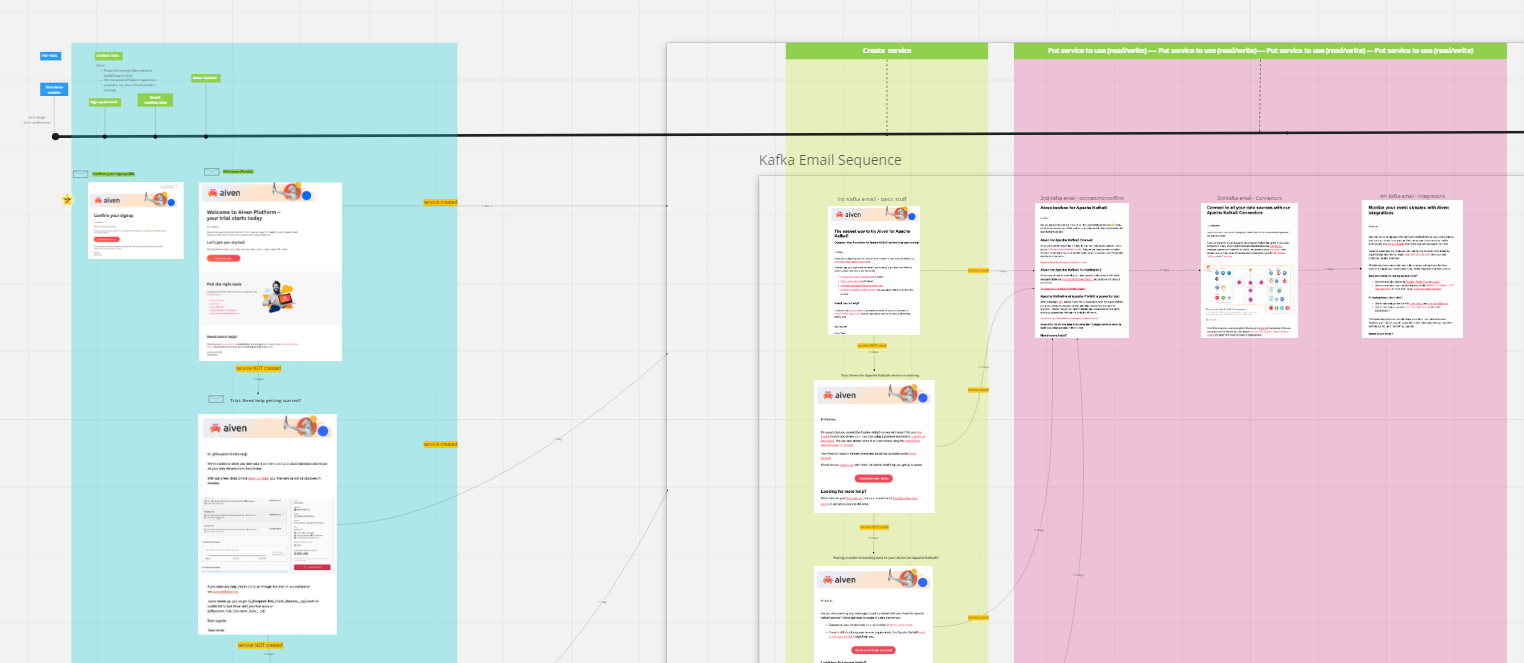 Activate user in <4h
Actionable, product-specific content
Journey coverage
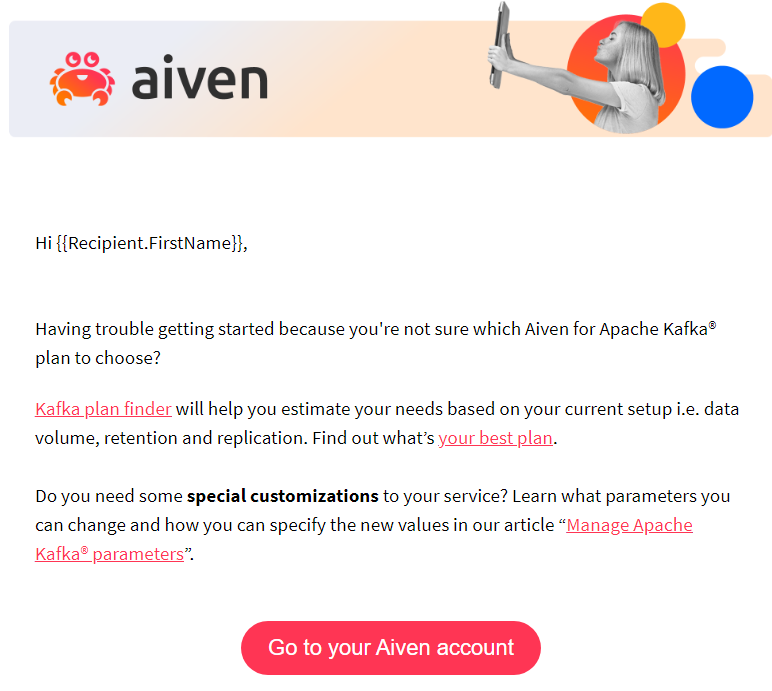 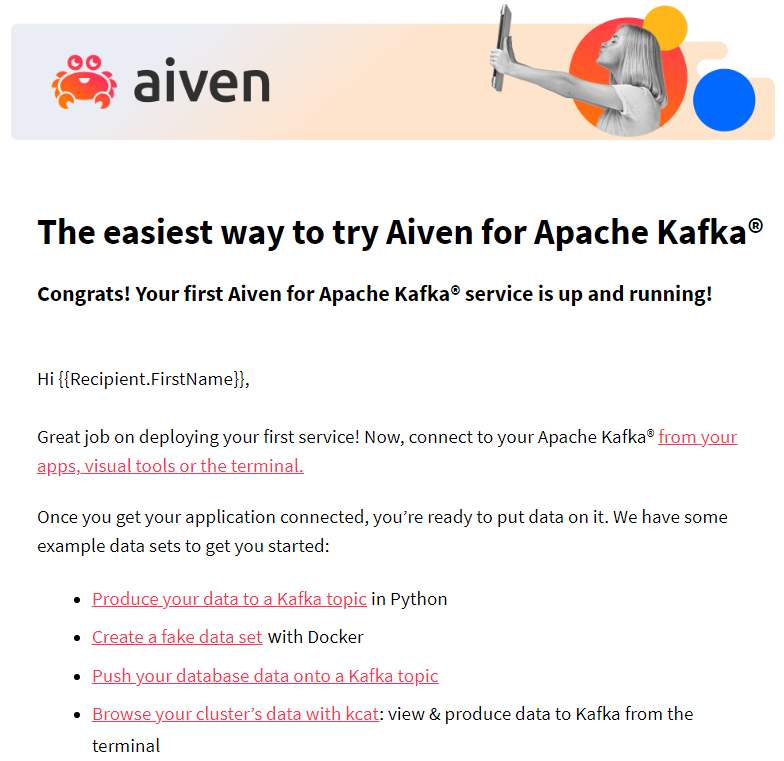 Activate user in <4h
Load data
Actionable, product-specific content
Portfolio coverage
Apache Kafka
PostgreSQL
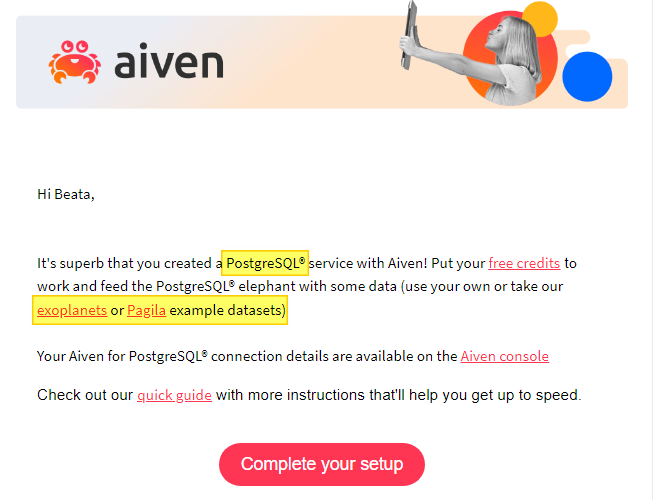 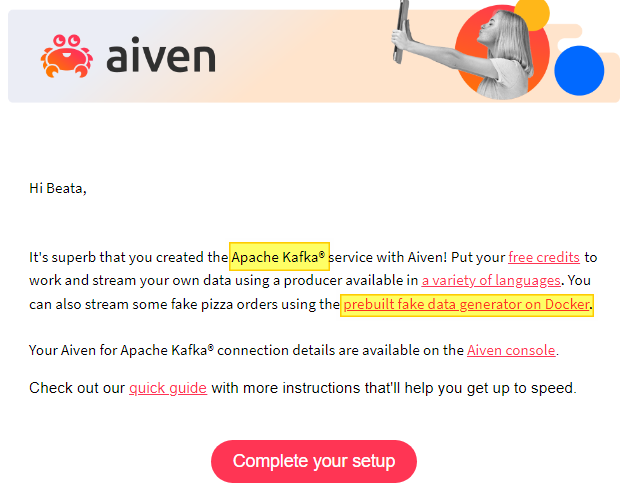 Localized content
Portfolio coverage
US English
Japanese
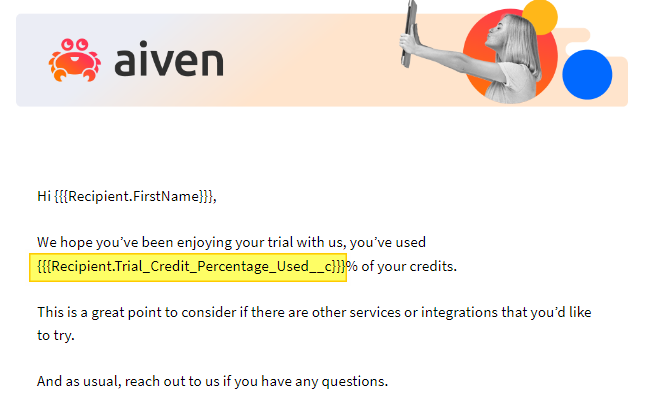 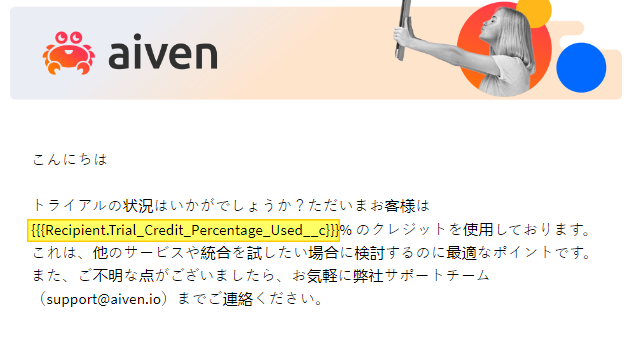 Some things to keep in mind
Object data access
Fields for dates, credits, services used, statuses, etc control the whole flow
You need them in Prospect, Lead and Contact - and possibly Account

Limitations of Pardot & Maintenance
Dynamic Content is awesome, but can only handle 25 variations (?!)
You’re gonna need a whole lot of Engagement Programs
Unit tests are not enough, you need end-to-end test cases
Data Architecture (MC)
First-party
Build Customer Aggregates
Using AI/ML and Internal
Segmentation Strategies
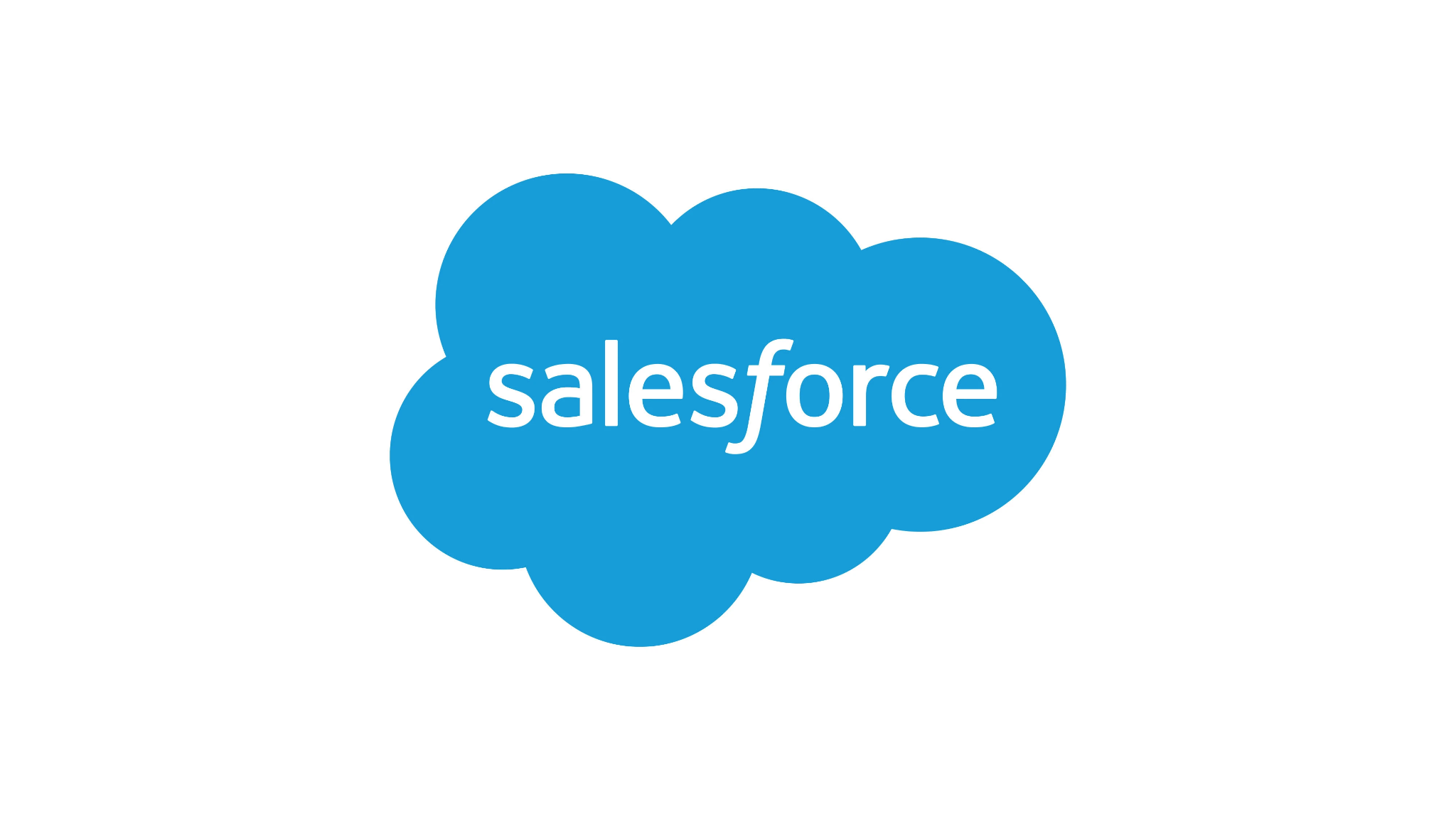 Centralize Data:
Data Warehouse
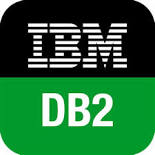 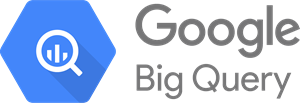 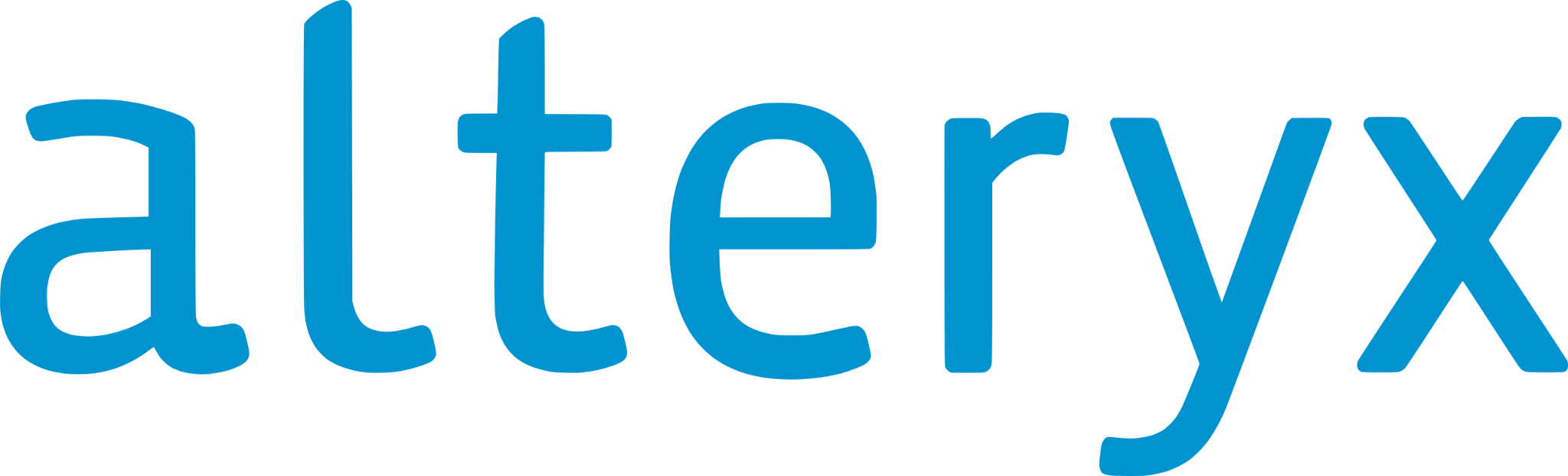 Transactions
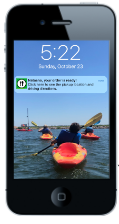 Form
Capture
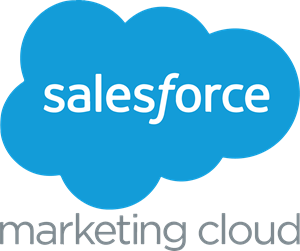 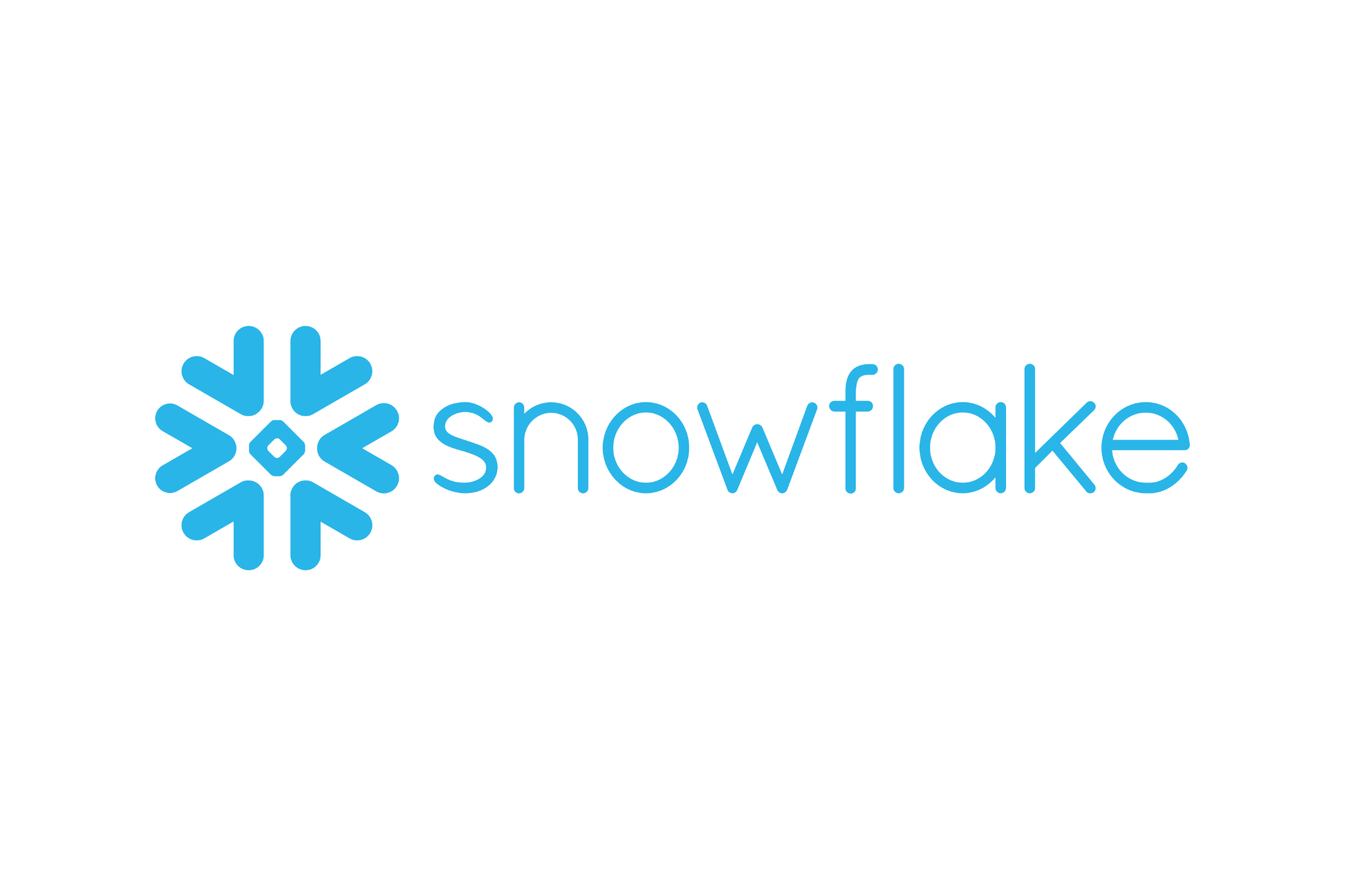 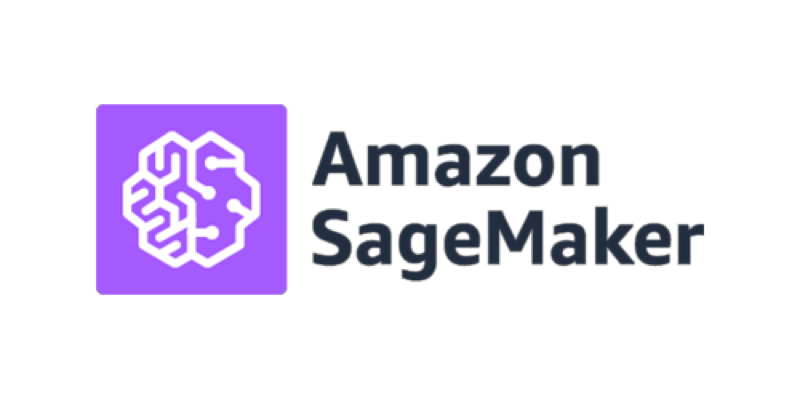 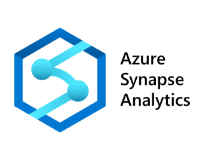 Website + Campaign
Engagement
Second-party
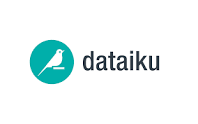 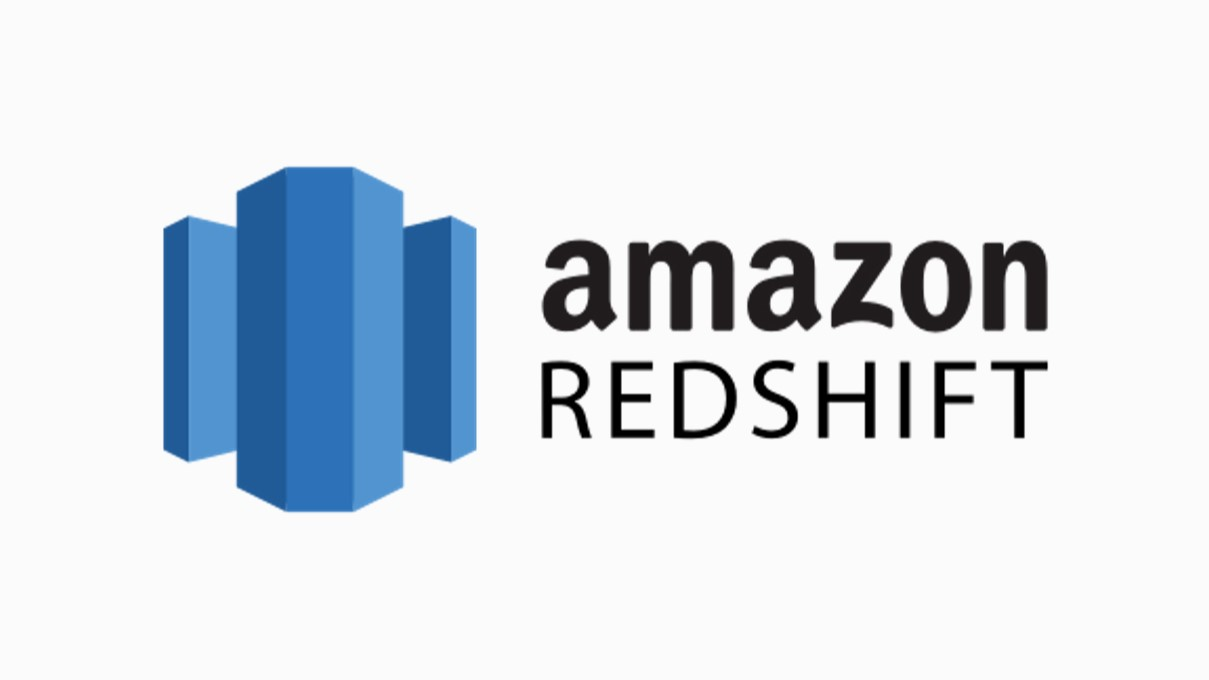 Social
Media
SDKs, APIs
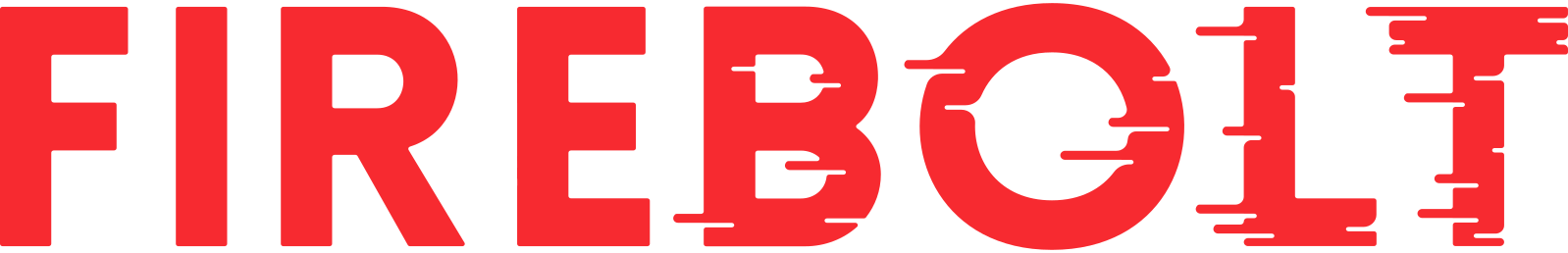 (+ CDP)
Marketplaces
Monitoring:
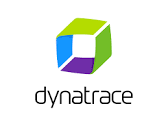 Brand
Manufacturers
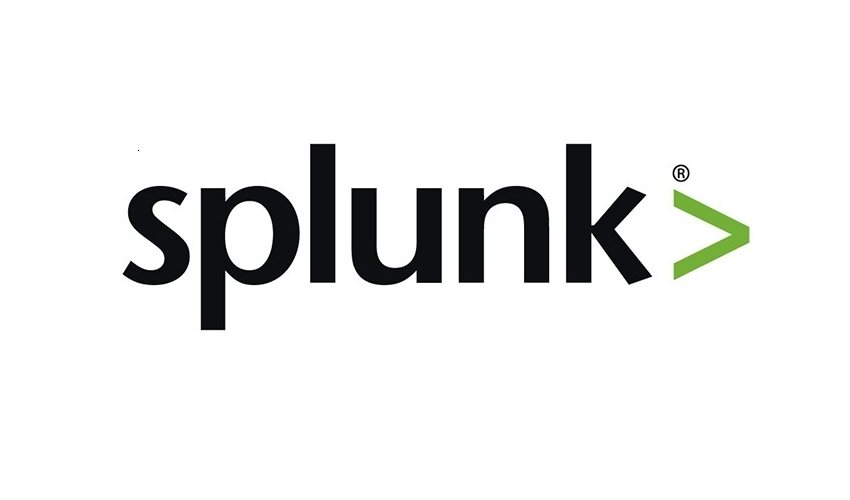 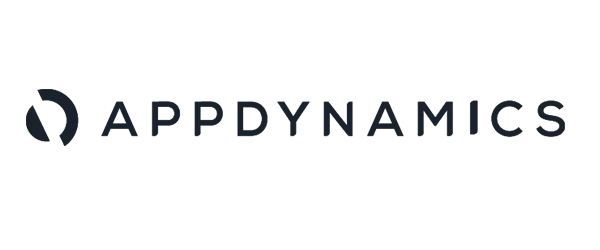 [Speaker Notes: Centralize
Aggregate (use those engagement strategies you defined to determine what aggregates you want to surface)
Integrate
Monitor]
Data Architecture (MC)
First-party
Centralize Data:
Data Warehouse
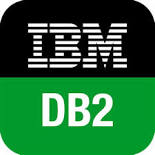 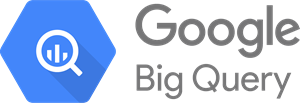 Transactions
Form
Capture
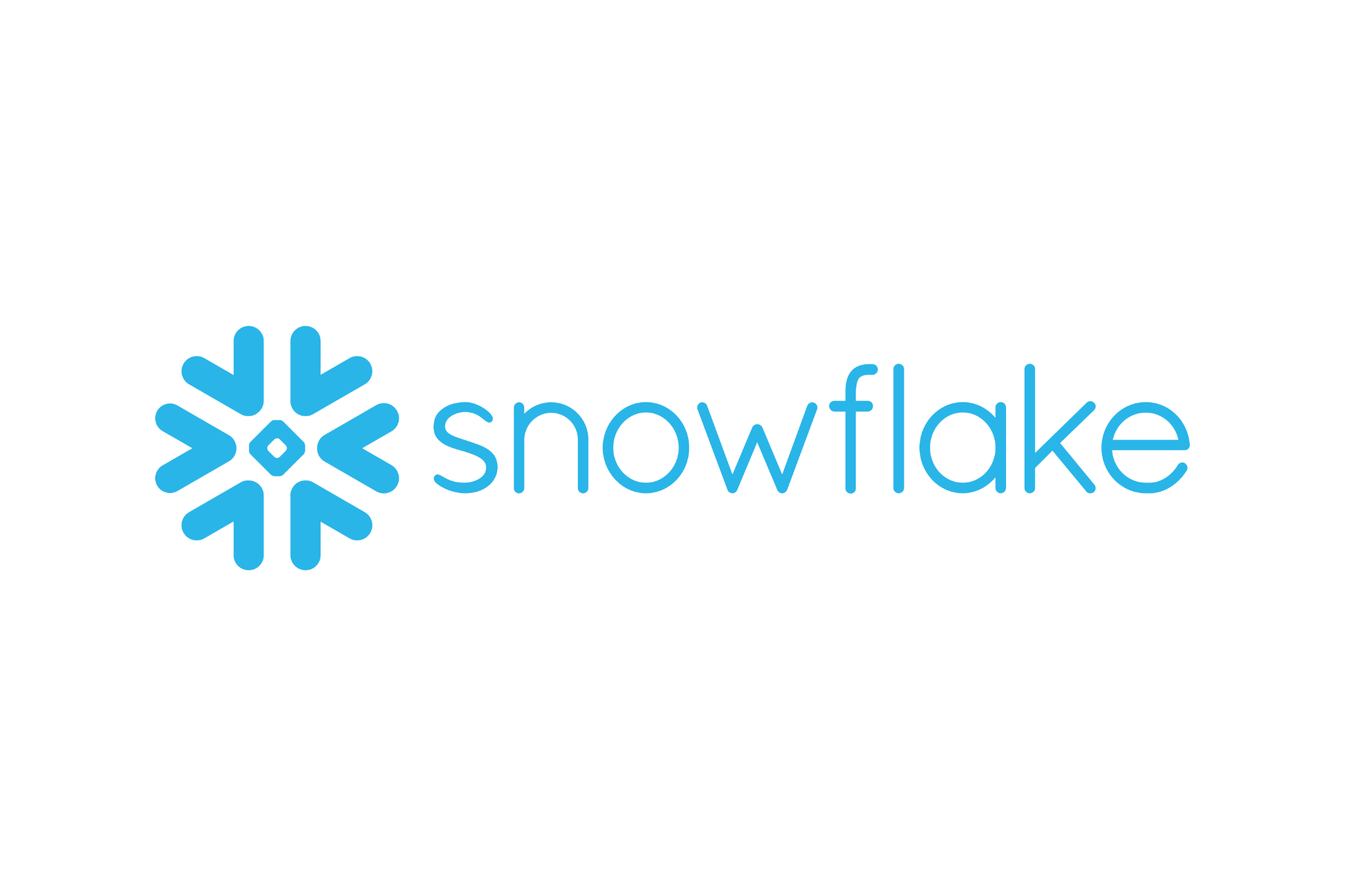 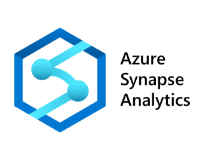 Website + Campaign
Engagement
Second-party
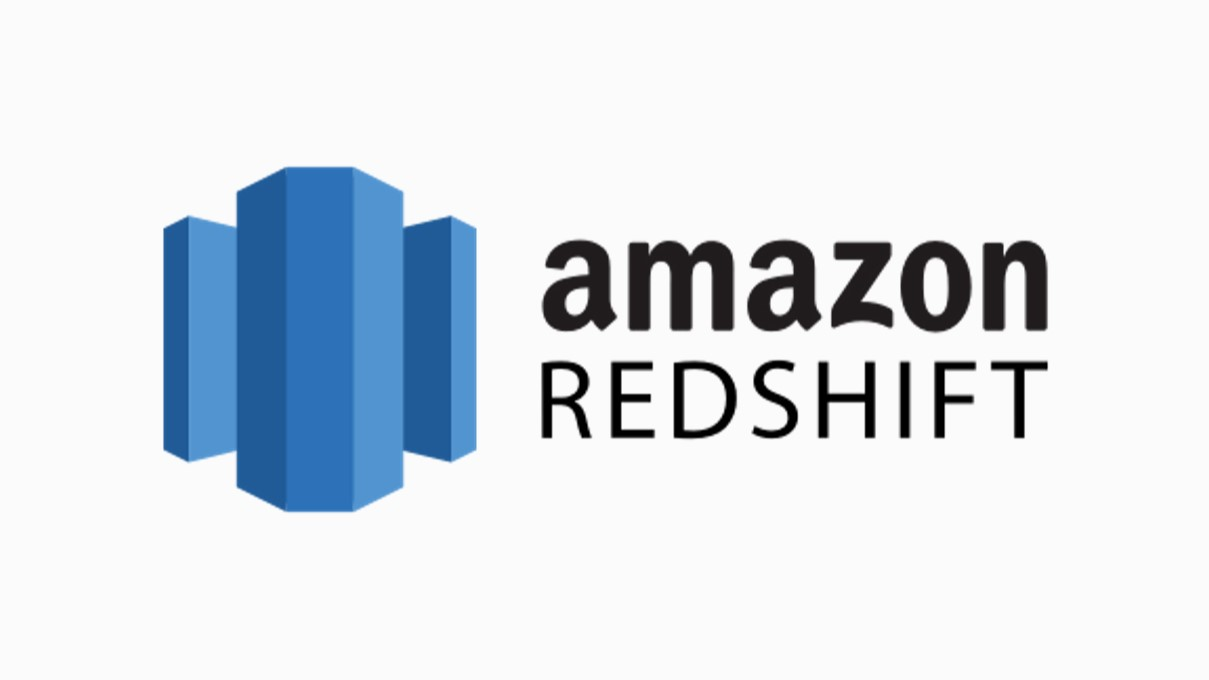 Social
Media
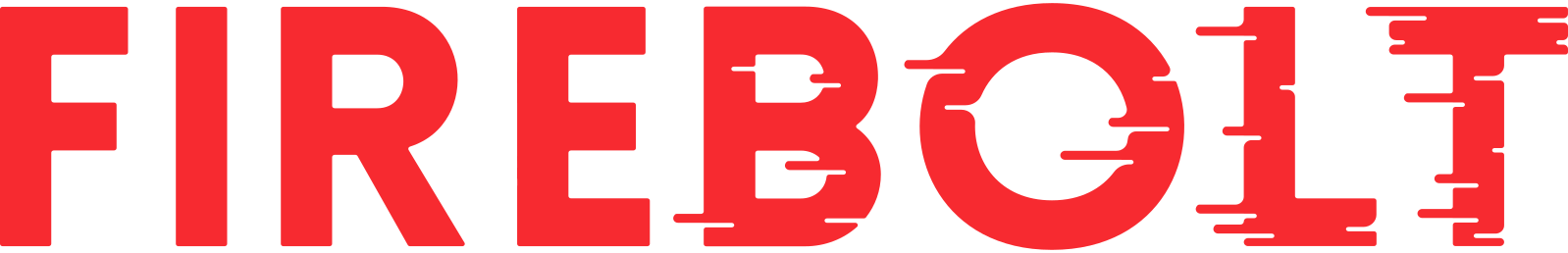 Marketplaces
Brand
Manufacturers
[Speaker Notes: Centralize
Aggregate (use those engagement strategies you defined to determine what aggregates you want to surface)
Integrate
Monitor]
Data Architecture (MC)
First-party
Build Customer Aggregates
Using AI/ML and Internal
Segmentation Strategies
Centralize Data:
Data Warehouse
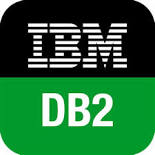 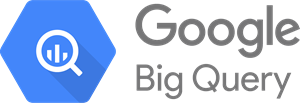 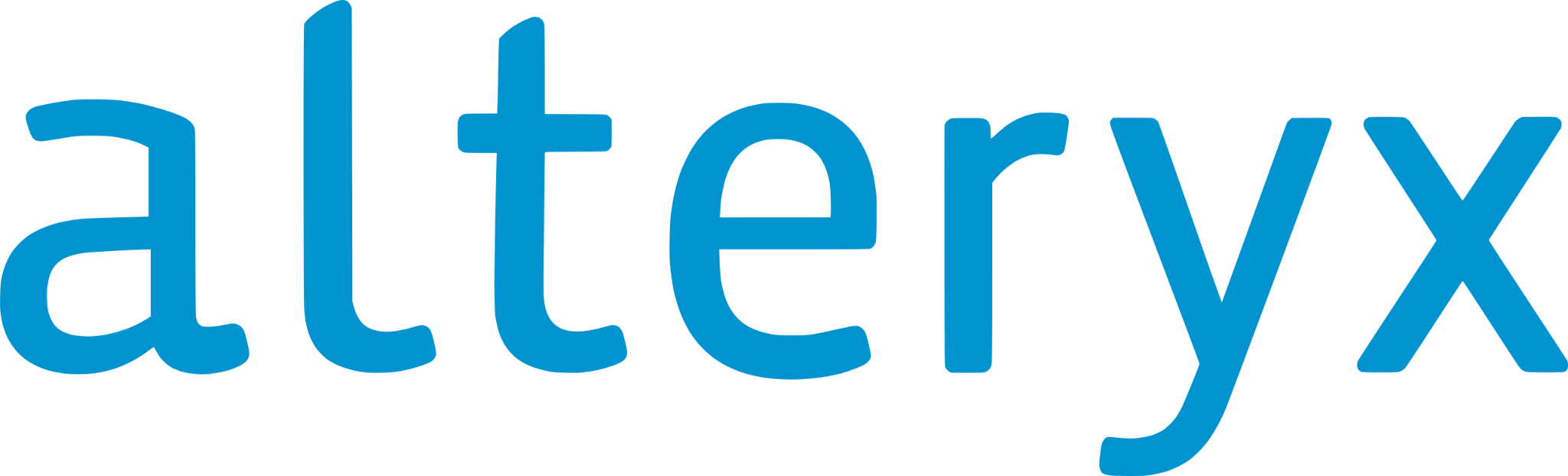 Transactions
Form
Capture
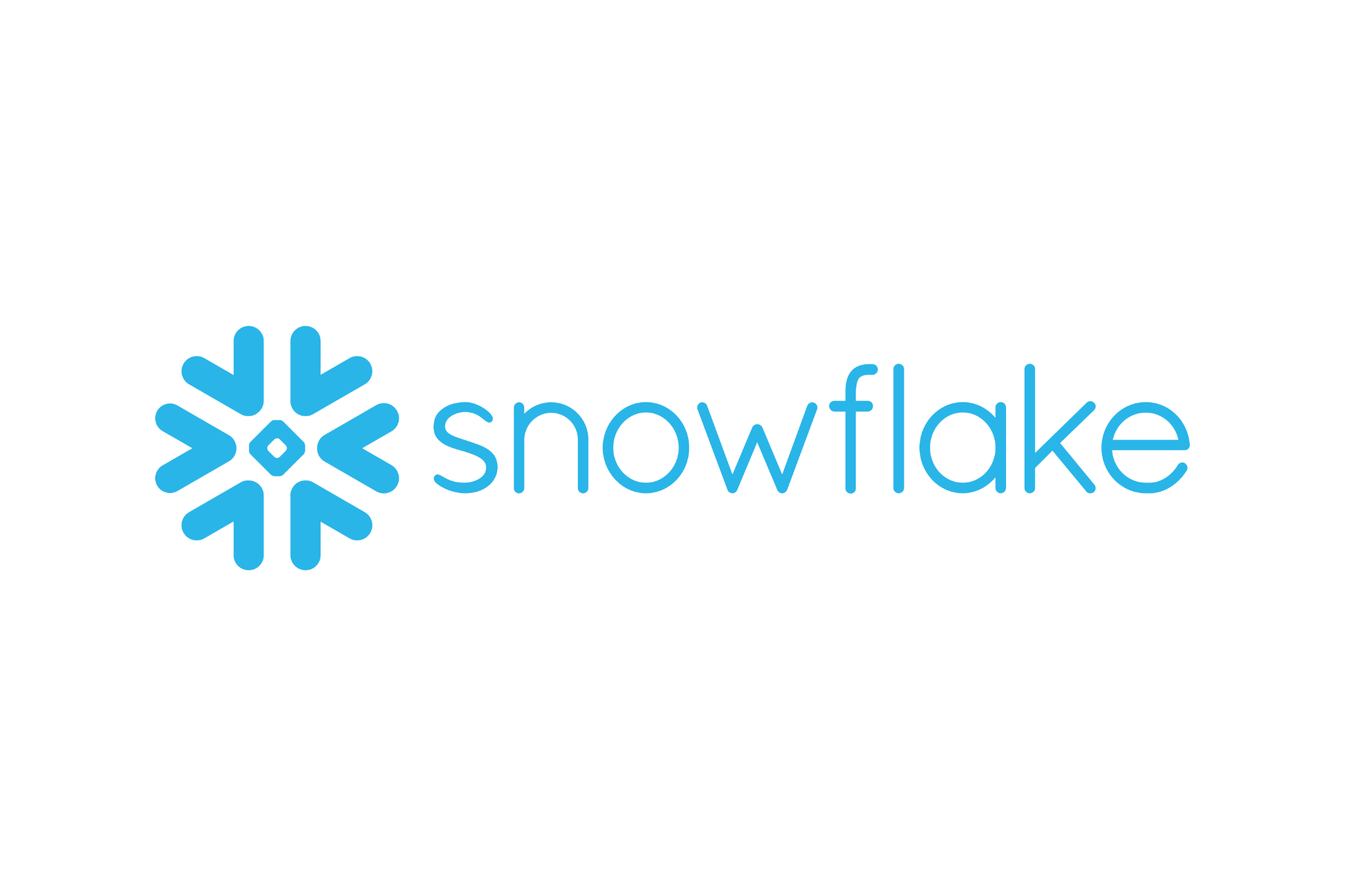 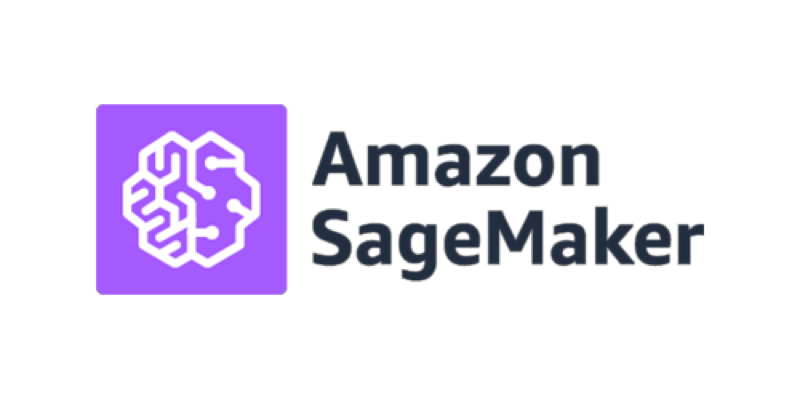 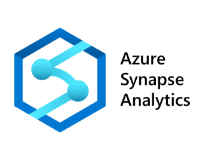 Website + Campaign
Engagement
Second-party
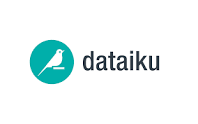 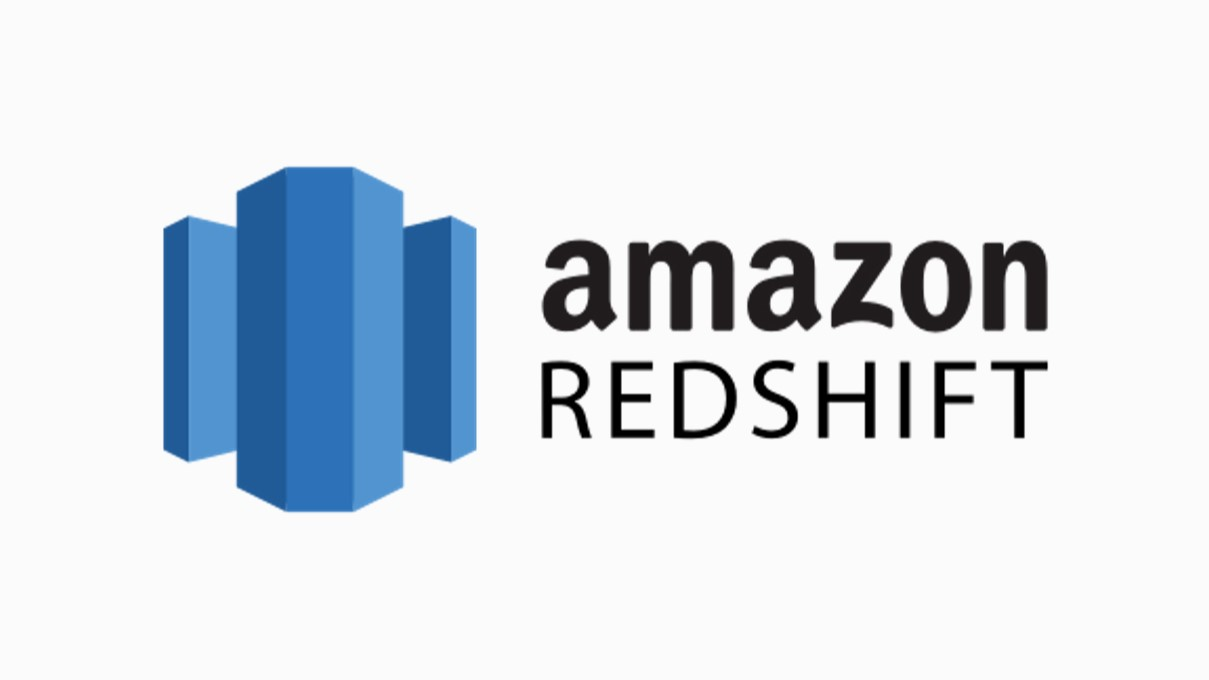 Social
Media
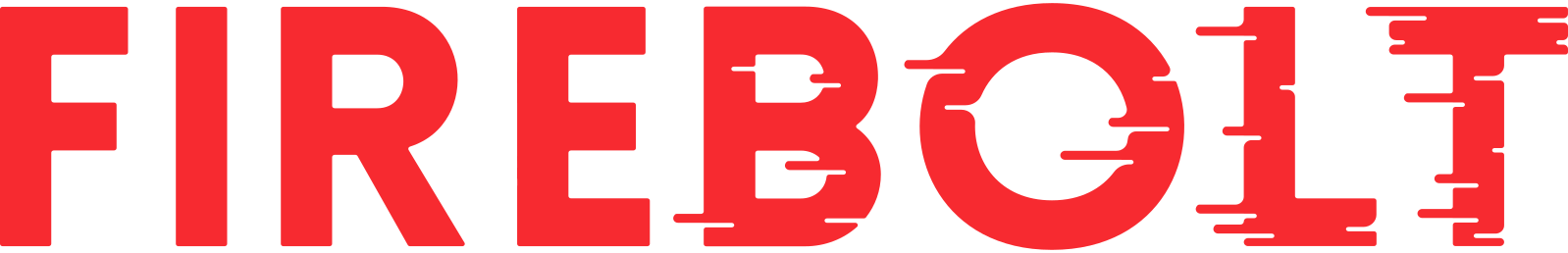 Marketplaces
Brand
Manufacturers
[Speaker Notes: Centralize
Aggregate (use those engagement strategies you defined to determine what aggregates you want to surface)
Integrate
Monitor]
Data Architecture (MC)
First-party
Build Customer Aggregates
Using AI/ML and Internal
Segmentation Strategies
Centralize Data:
Data Warehouse
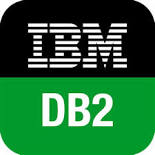 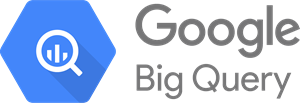 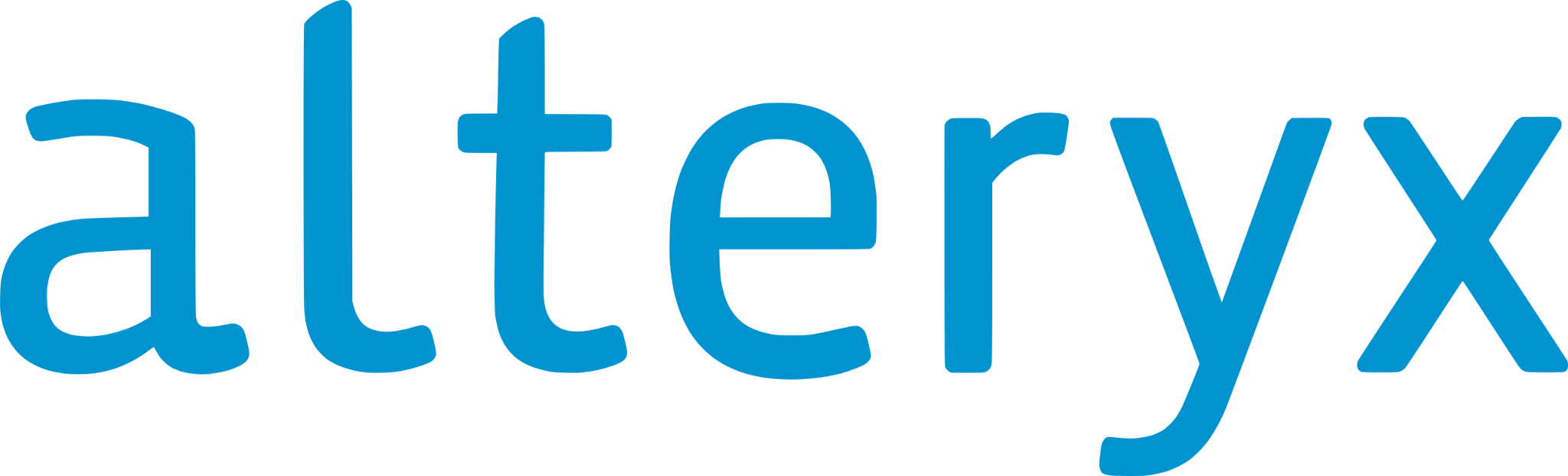 Transactions
Form
Capture
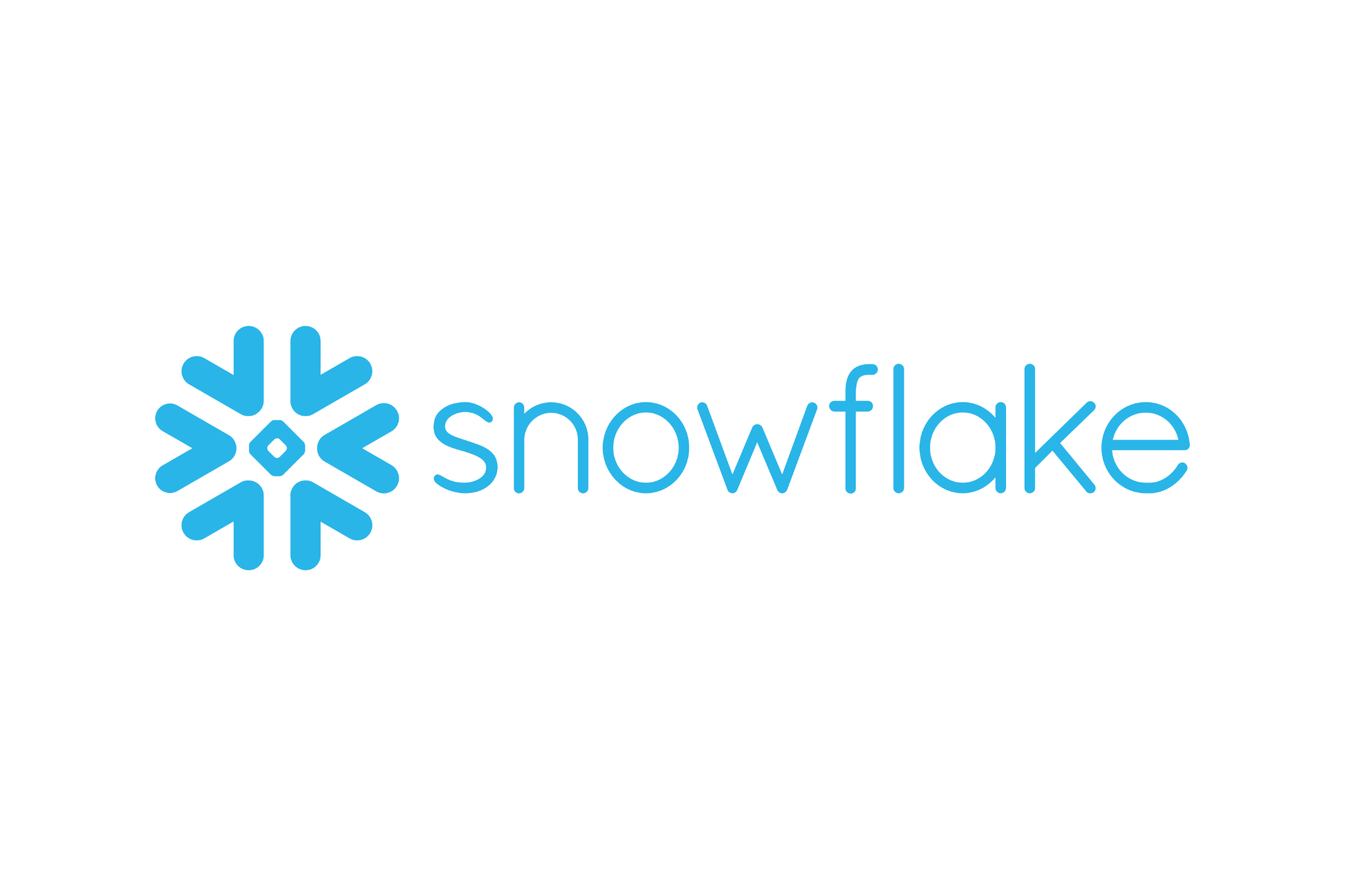 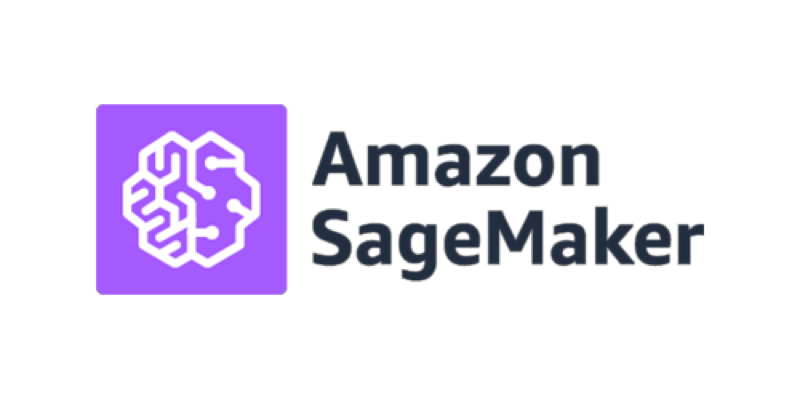 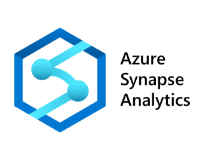 Website + Campaign
Engagement
Second-party
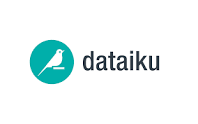 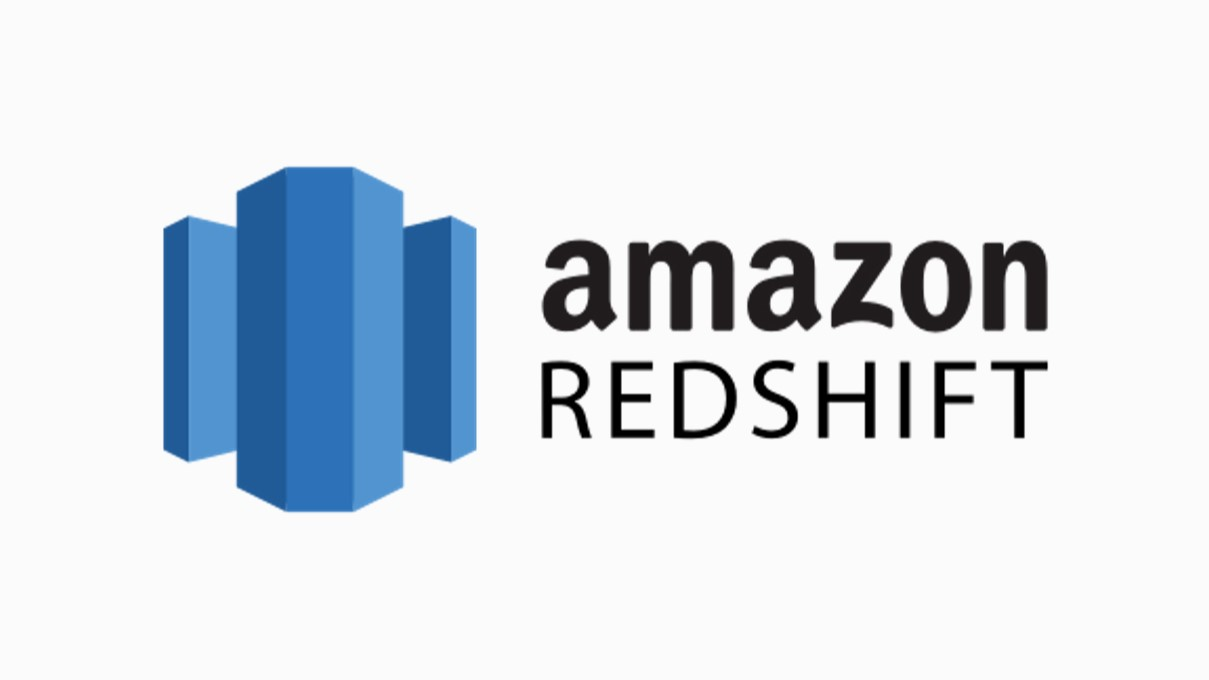 Social
Media
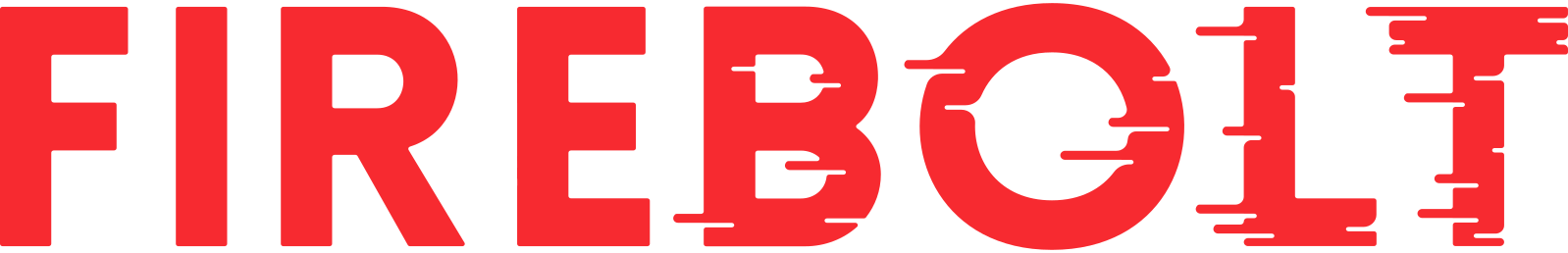 (+ CDP)
Marketplaces
Brand
Manufacturers
[Speaker Notes: Centralize
Aggregate (use those engagement strategies you defined to determine what aggregates you want to surface)
Integrate
Monitor]
Data Architecture (MC)
First-party
Build Customer Aggregates
Using AI/ML and Internal
Segmentation Strategies
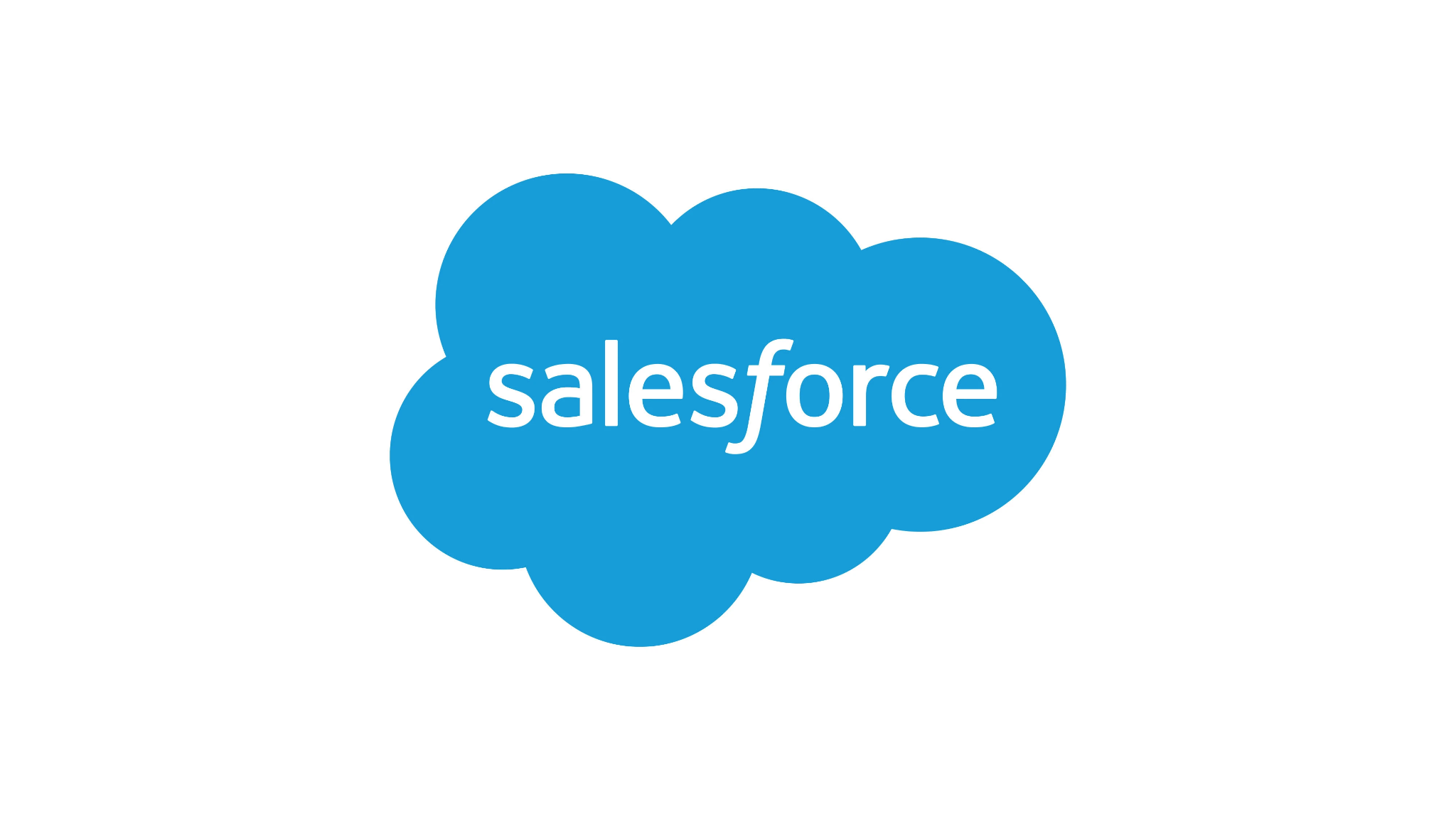 Centralize Data:
Data Warehouse
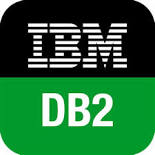 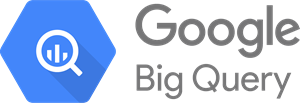 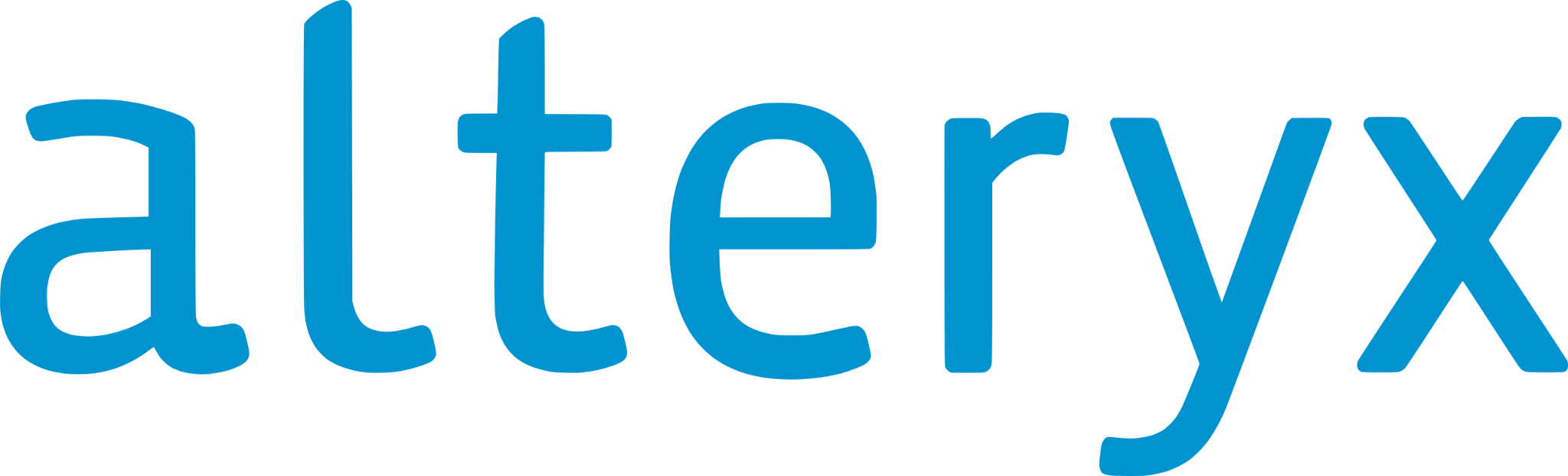 Transactions
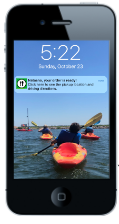 Form
Capture
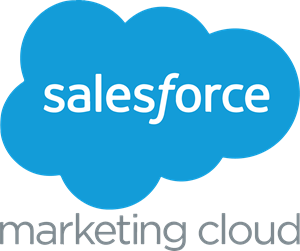 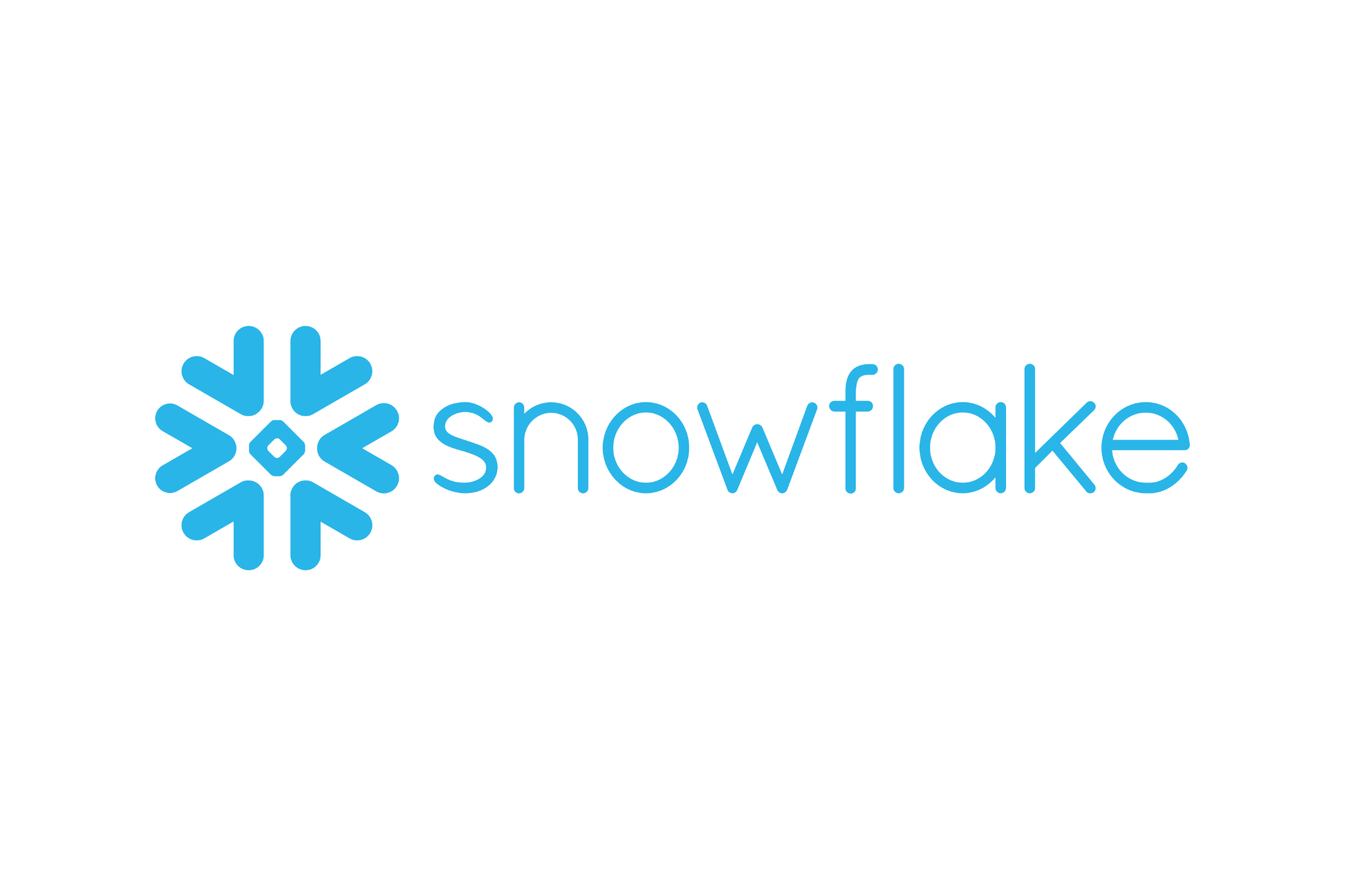 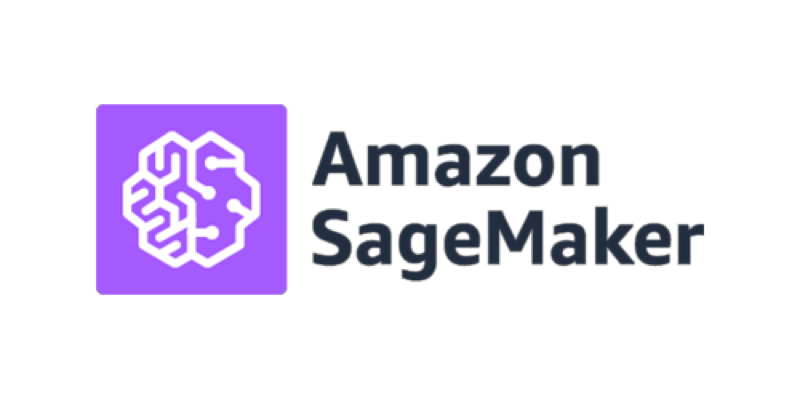 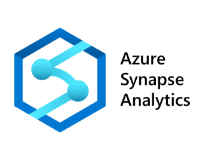 Website + Campaign
Engagement
Second-party
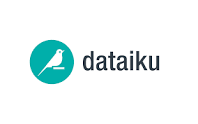 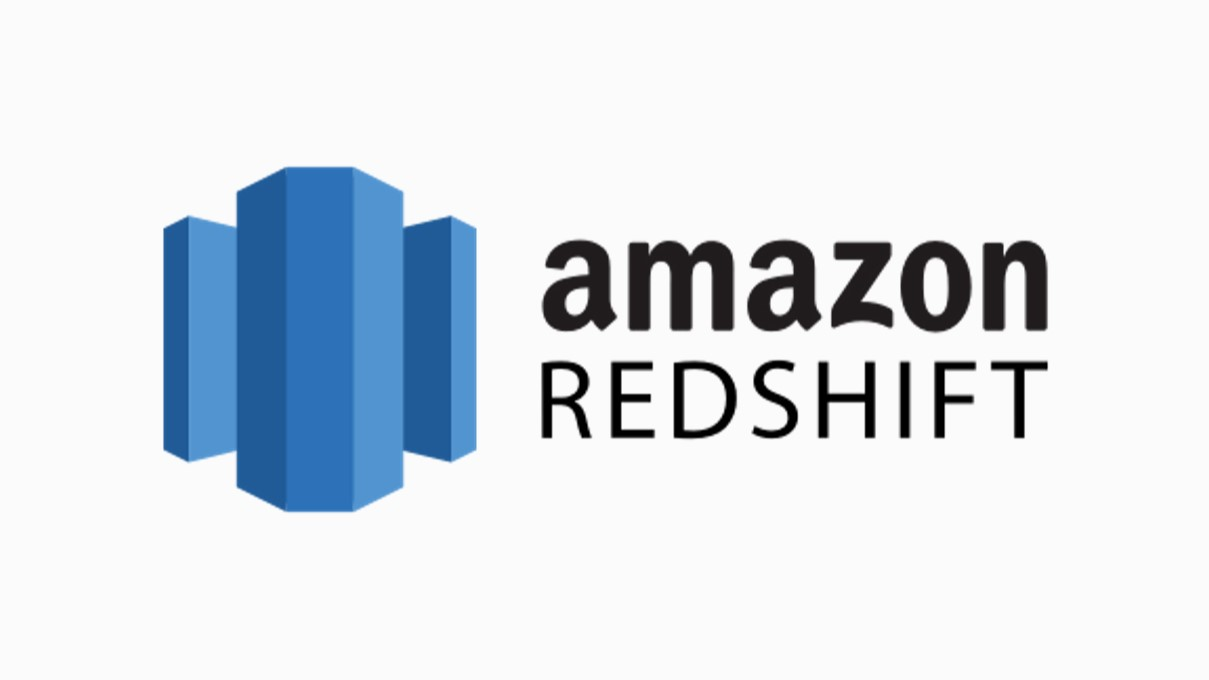 Social
Media
SDKs, APIs
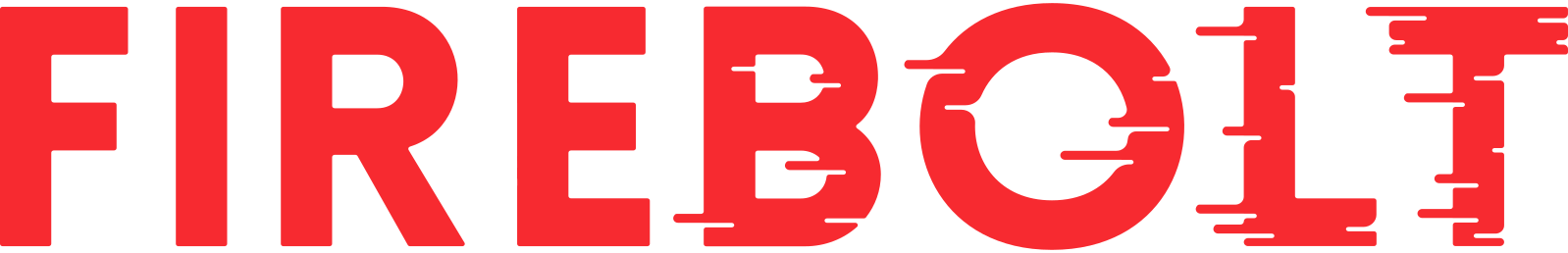 (+ CDP)
Marketplaces
Monitoring:
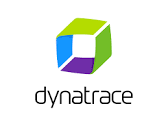 Brand
Manufacturers
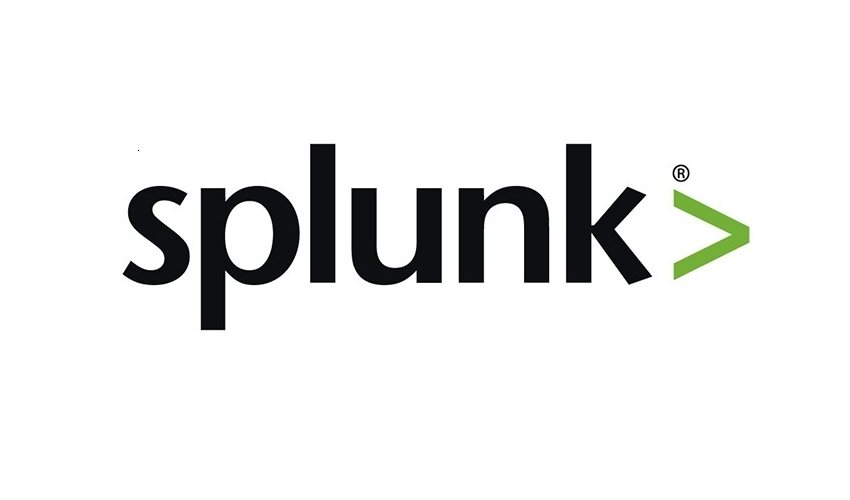 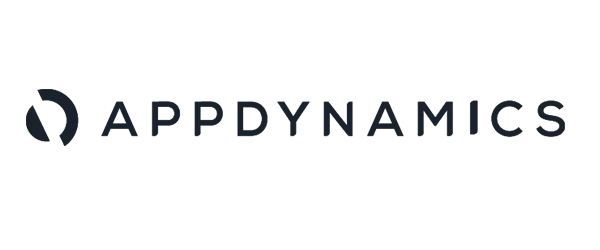 [Speaker Notes: Centralize
Aggregate (use those engagement strategies you defined to determine what aggregates you want to surface)
Integrate
Monitor]
Engagement Strategies
For Mobile Push
Using First & Second-Party Event Data
Work with your mobile app development team to integrate the MobilePush 
SDK into your company app.

Review best practices for setting the subscriber key once a customer creates an account or logs in, to
mitigate billable subscriber counts.
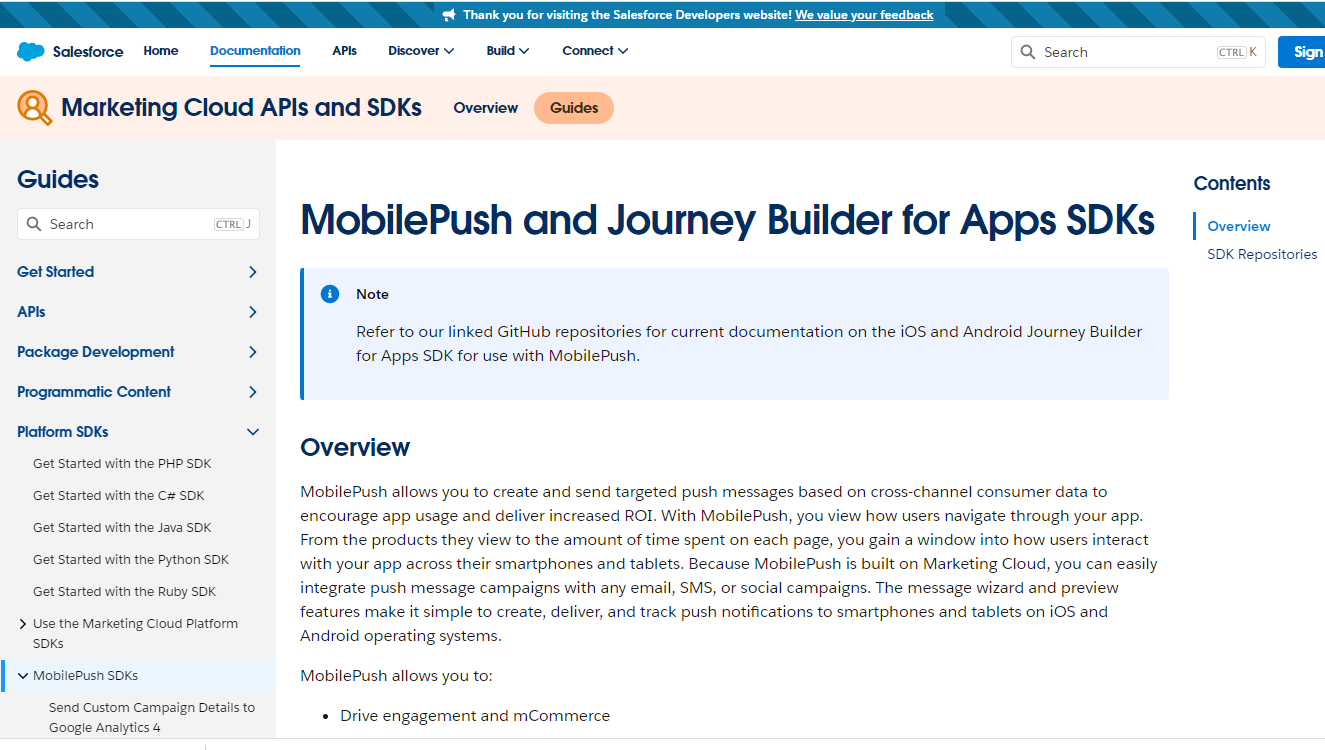 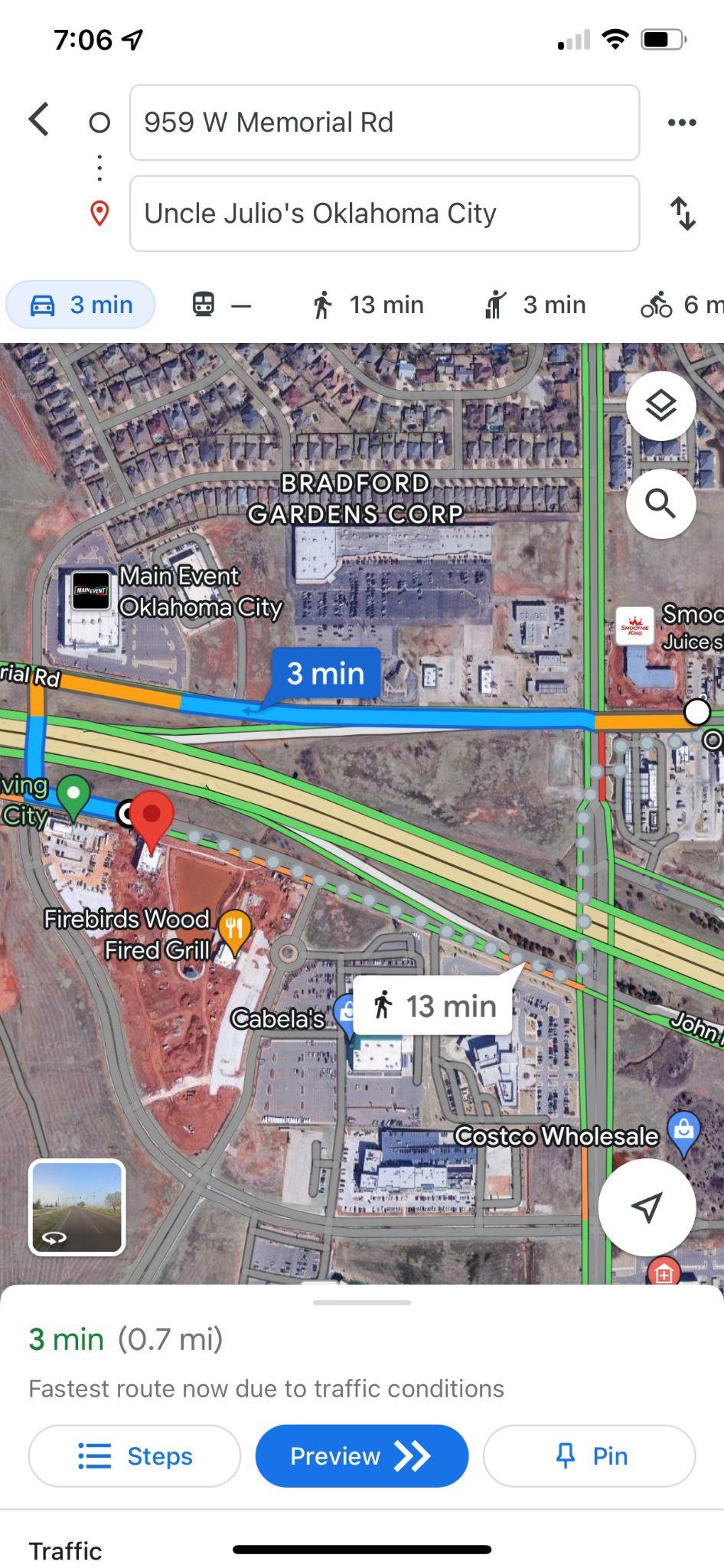 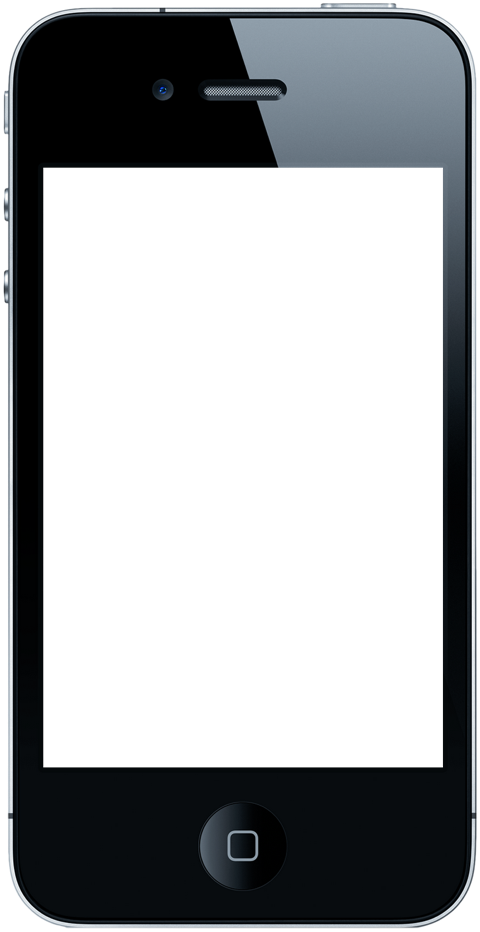 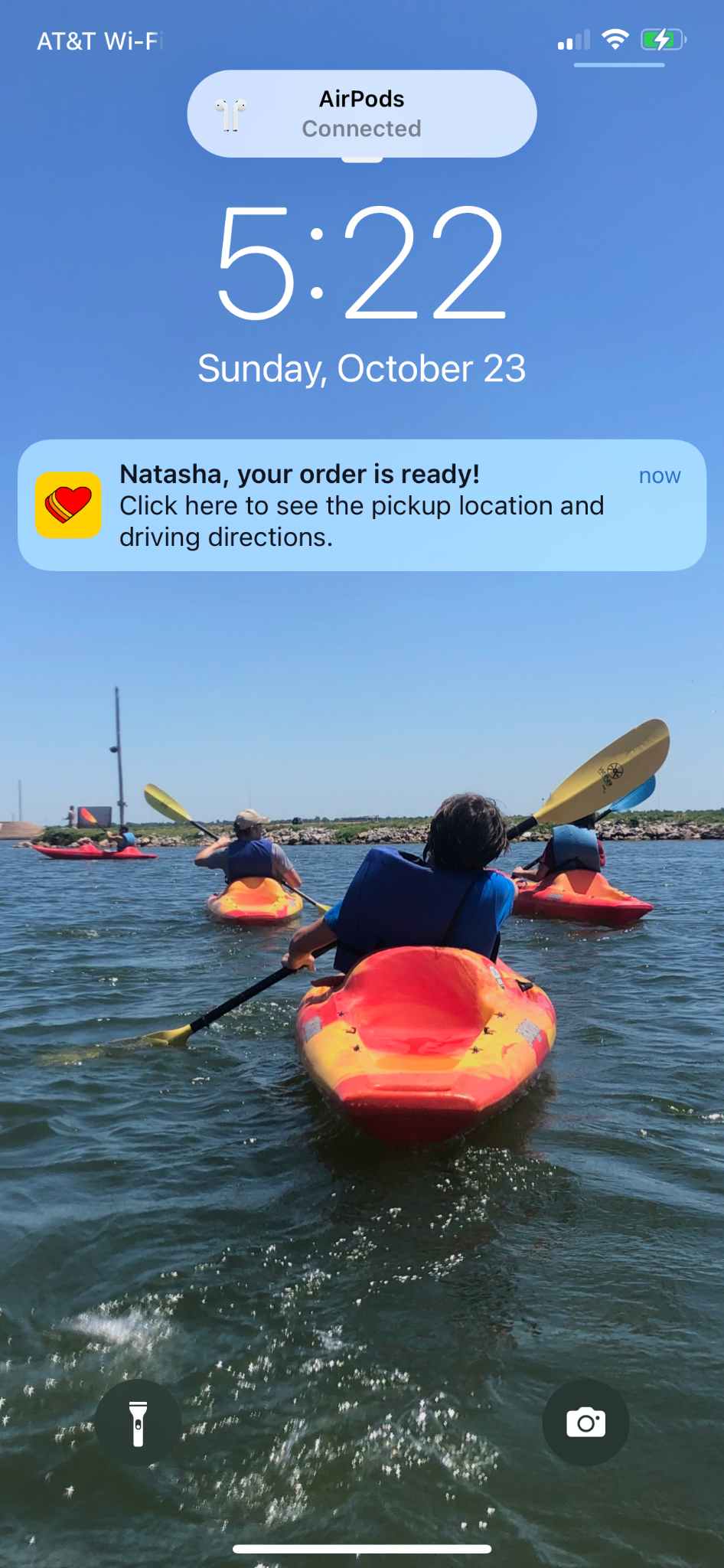 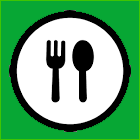 [Speaker Notes: Integrate SDK into your customer app
Use to surface in-app messaging and push alerts to customers
Review best practices for setting subscriber key (billable subscriber implications) - 2 options]
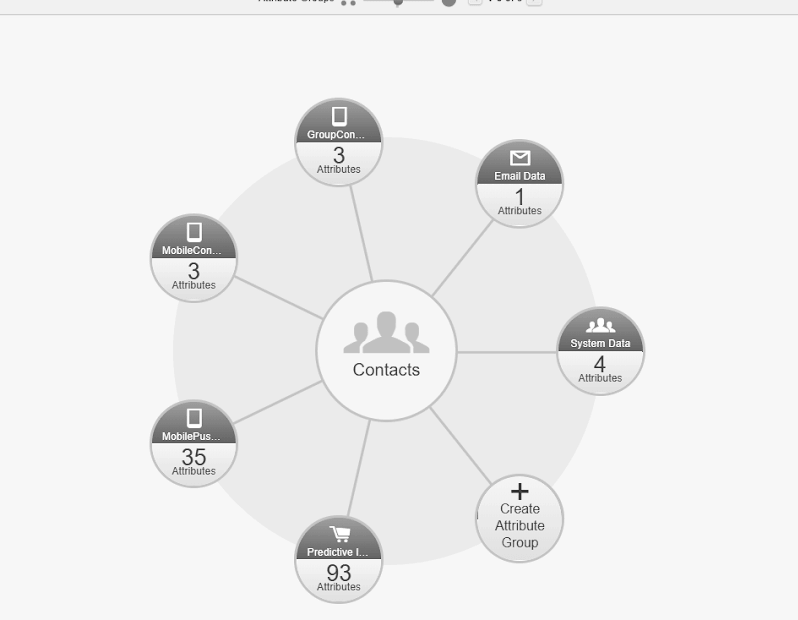 Once a customer associates their account in the app via login or other action, you can tie them to a customer record, even if they log back out.

Next, determine what type of event and behavioral data you want to capture.
SFMC
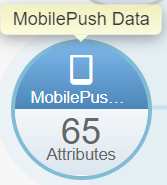 Customer
Profile
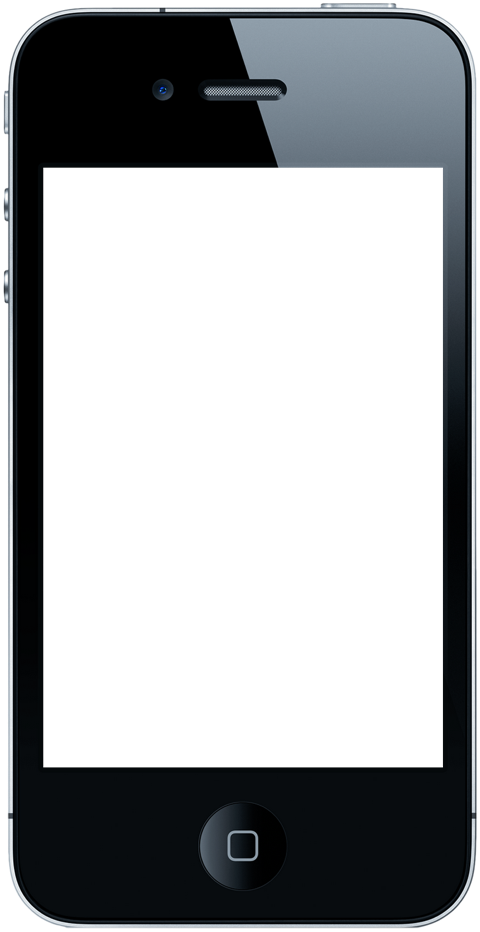 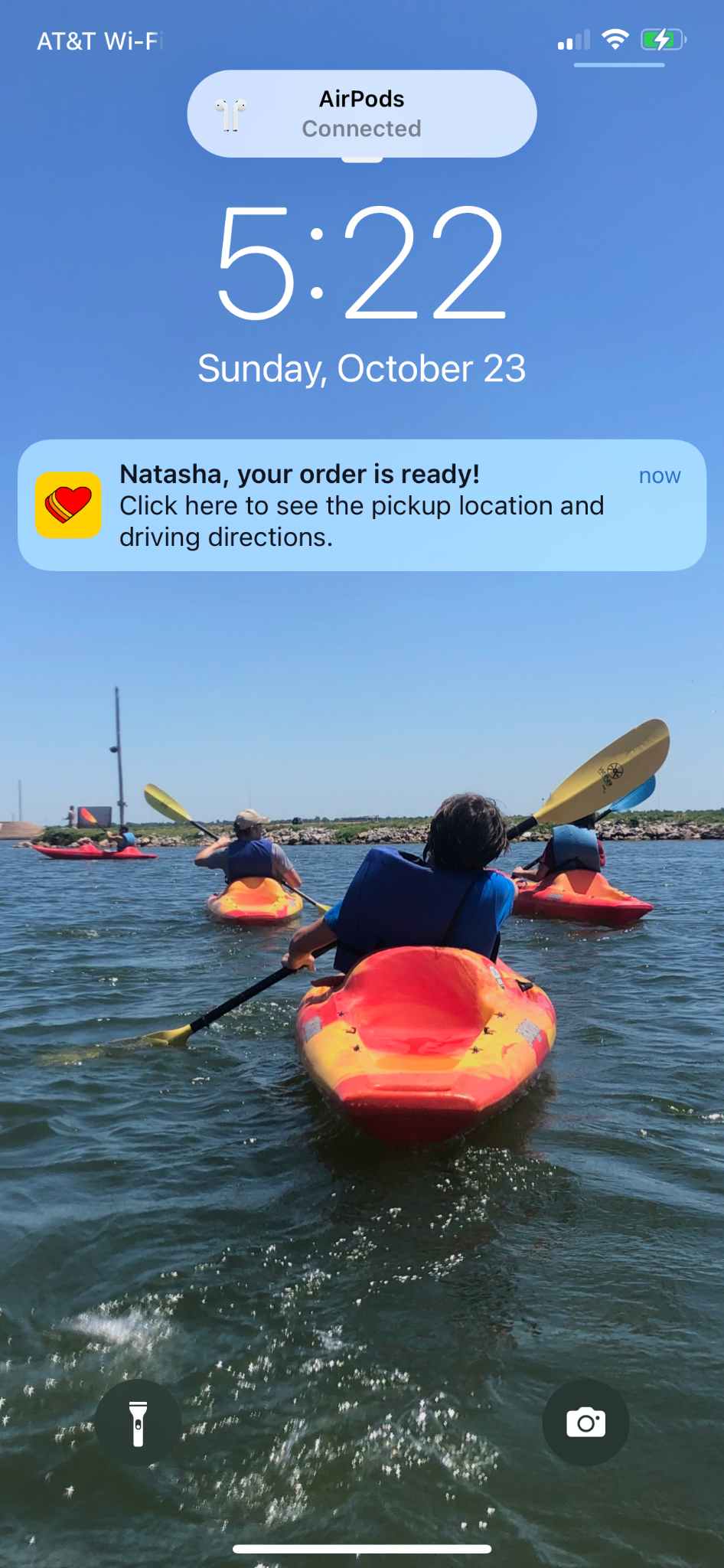 App
Events
Customer
Purchases
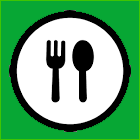 [Speaker Notes: Once app user creates acct or logs in via app, you can tie them back to a subscriber record (recommend mapping to a Salesforce Customer ID - which should also be your subscriber key in SFMC)
Determine what app behaviors you want to track to determine engagement (last session date, purchase, deal activation, viewing certain app screens, etc.)]
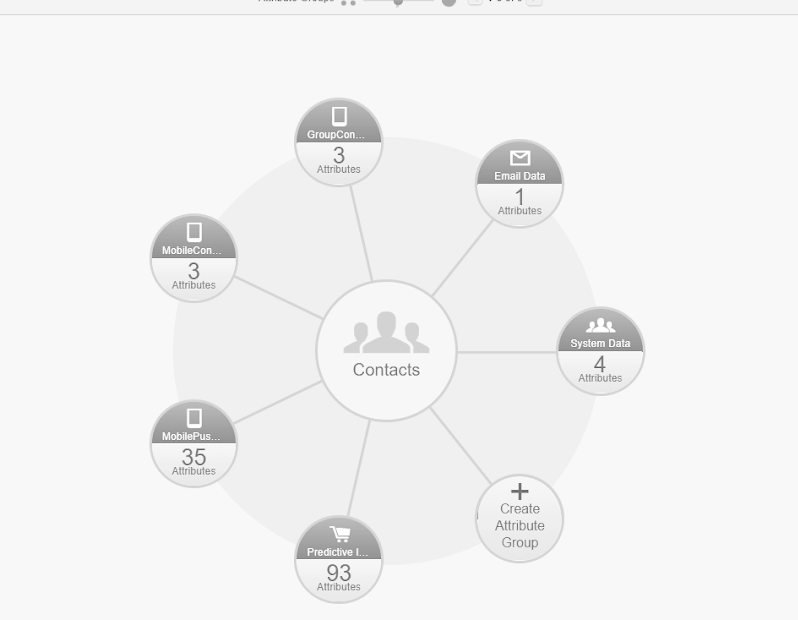 Option A
SFMC
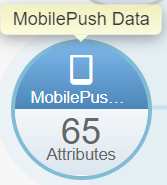 Customer
Profile
App Behavioral
Vendors
Engagement
SDK
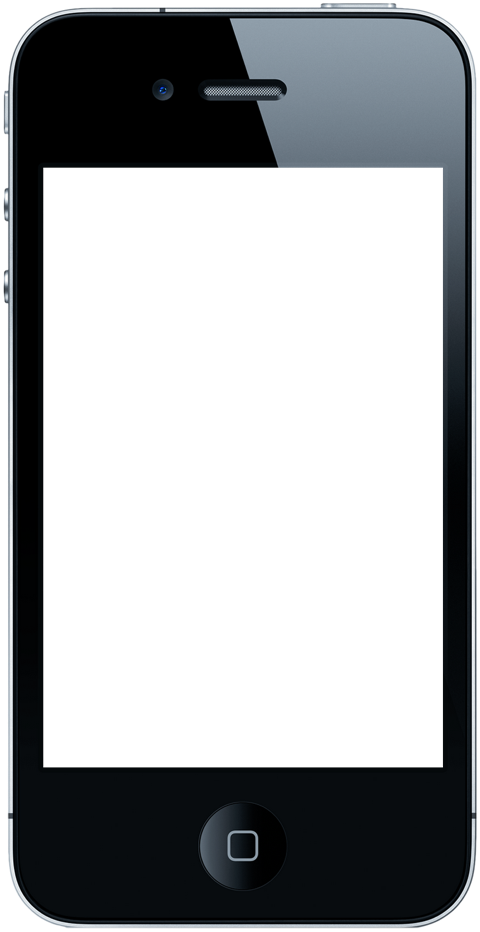 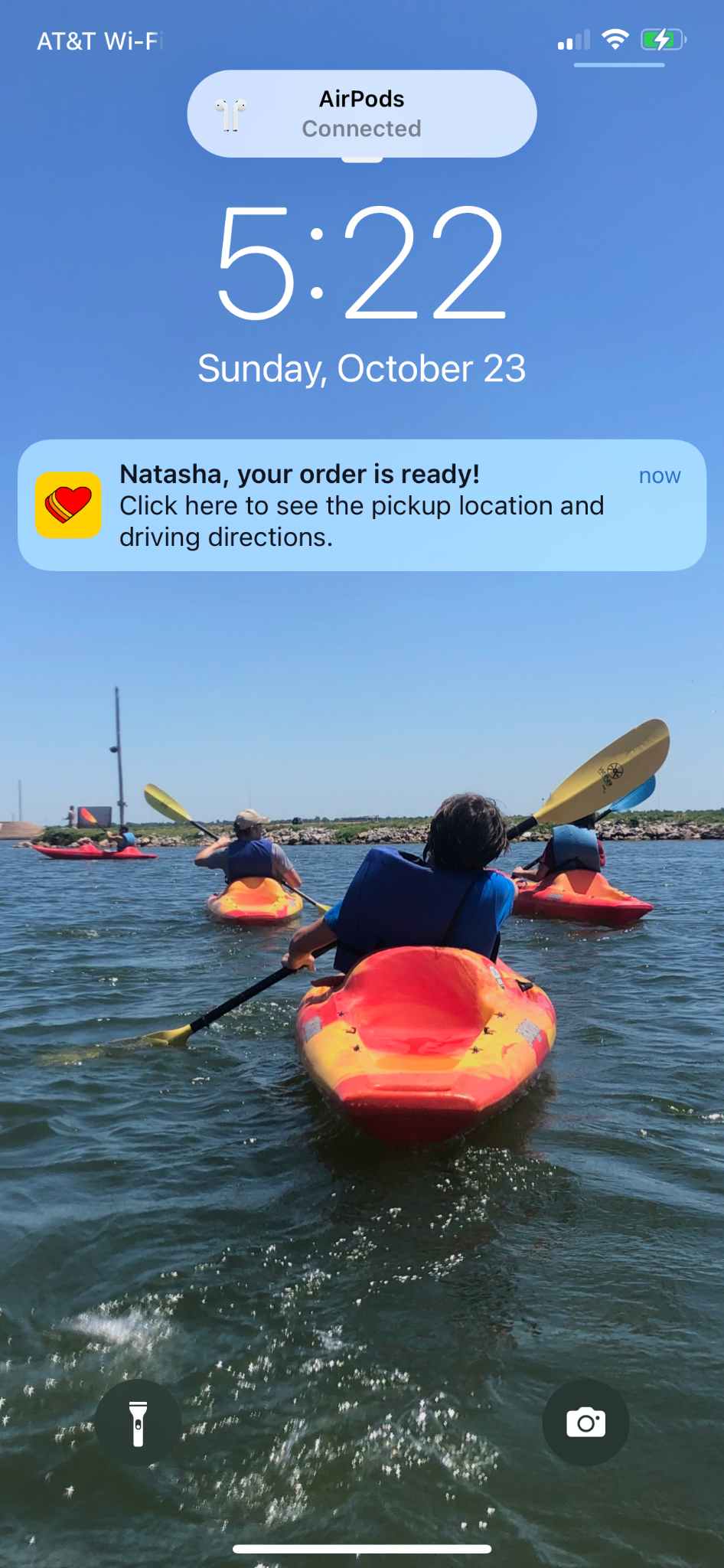 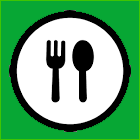 App
Events
Customer
Purchases
[Speaker Notes: Surface app events through a third-party vendor that integrates with your mobile app and logs events that can be tied back to a user
Integrate with marketing automation platform (via connector, etc.)
Aggregate that data through a series of queries in Automation Studio to surface a Customer Profile that can be used in engagement campaigns, content personalization, etc.]
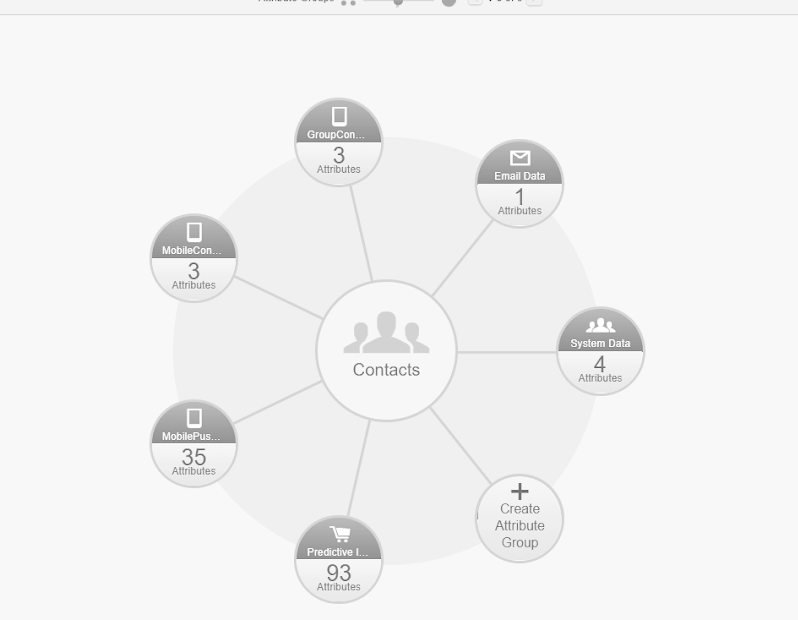 Option B
SFMC
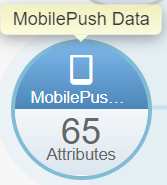 Real-time Journey Entry
Customer
Profile
Customer
Profile
App Behavioral
Vendors
Engagement
SDK
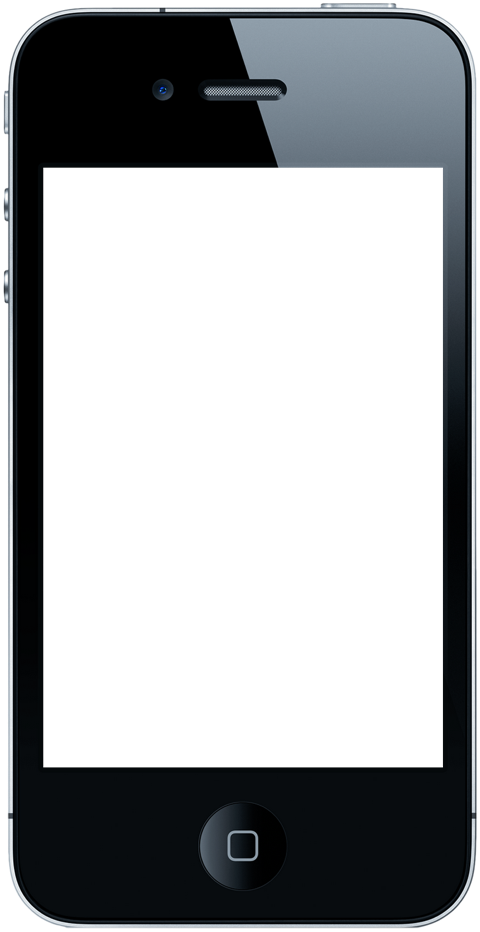 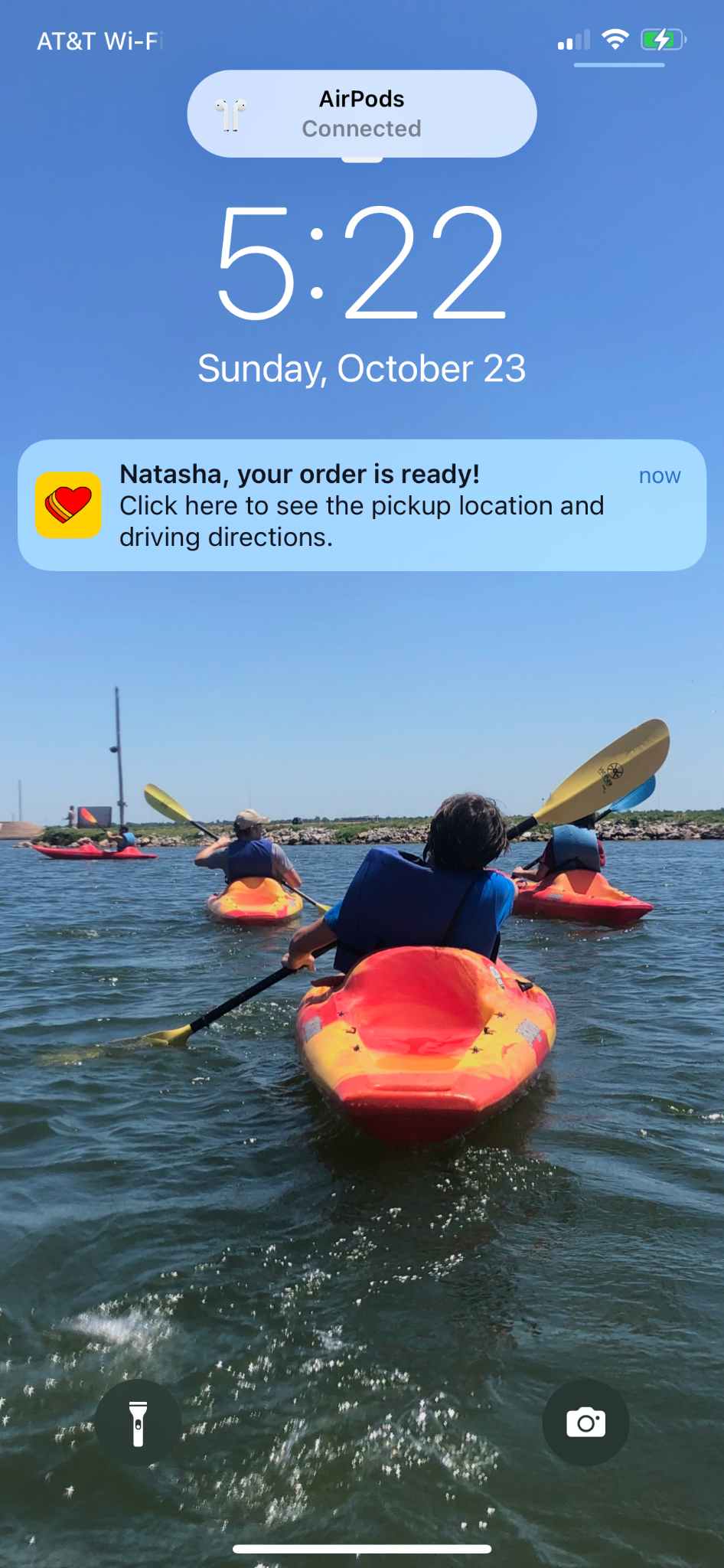 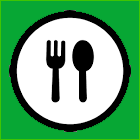 App
Events
Customer
Purchases
[Speaker Notes: Can still Aggregate that data through a series of queries in Automation Studio to surface a Customer Profile that can be used in engagement campaigns, content personalization, etc.
BUT can also inject customers into journey builder flows in real-time when they take certain actions in your app]
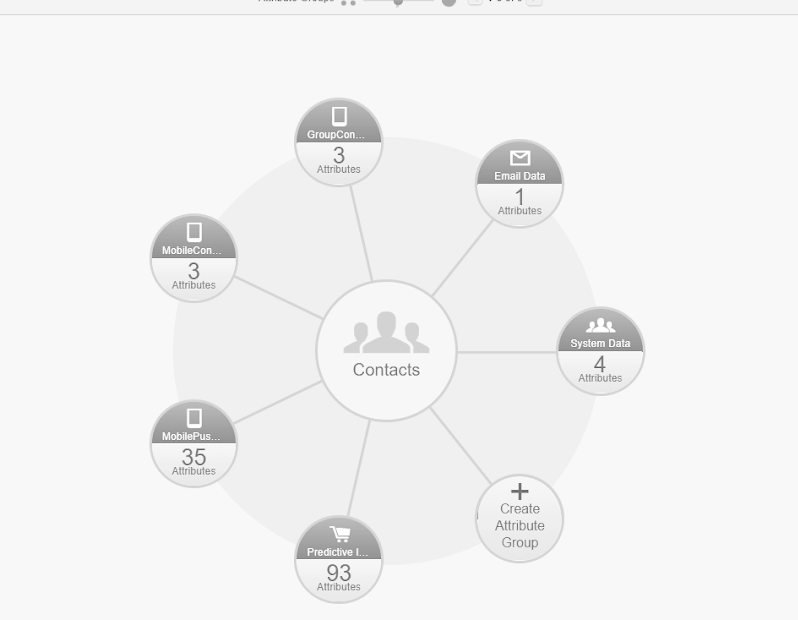 Option B
SFMC
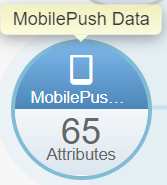 CDP
Real-time Journey Entry
Customer
Profile
Customer
Profile
App Behavioral
Vendors
Engagement
SDK
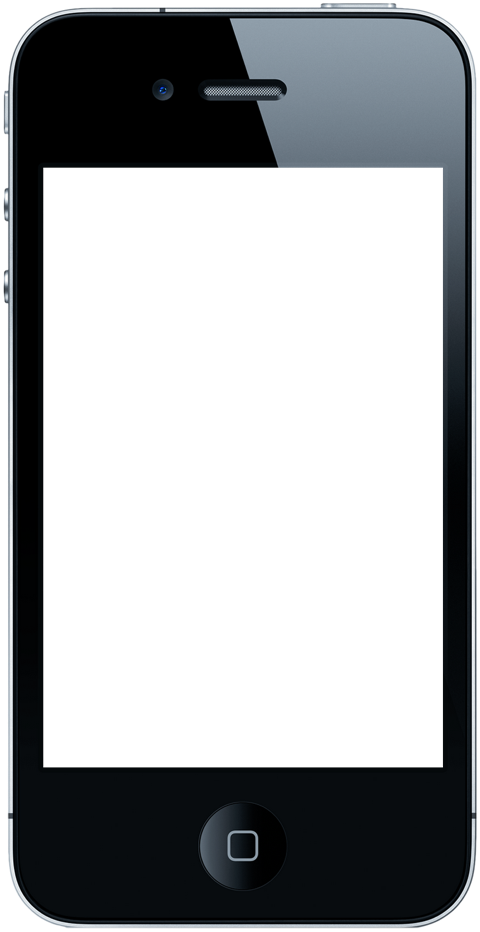 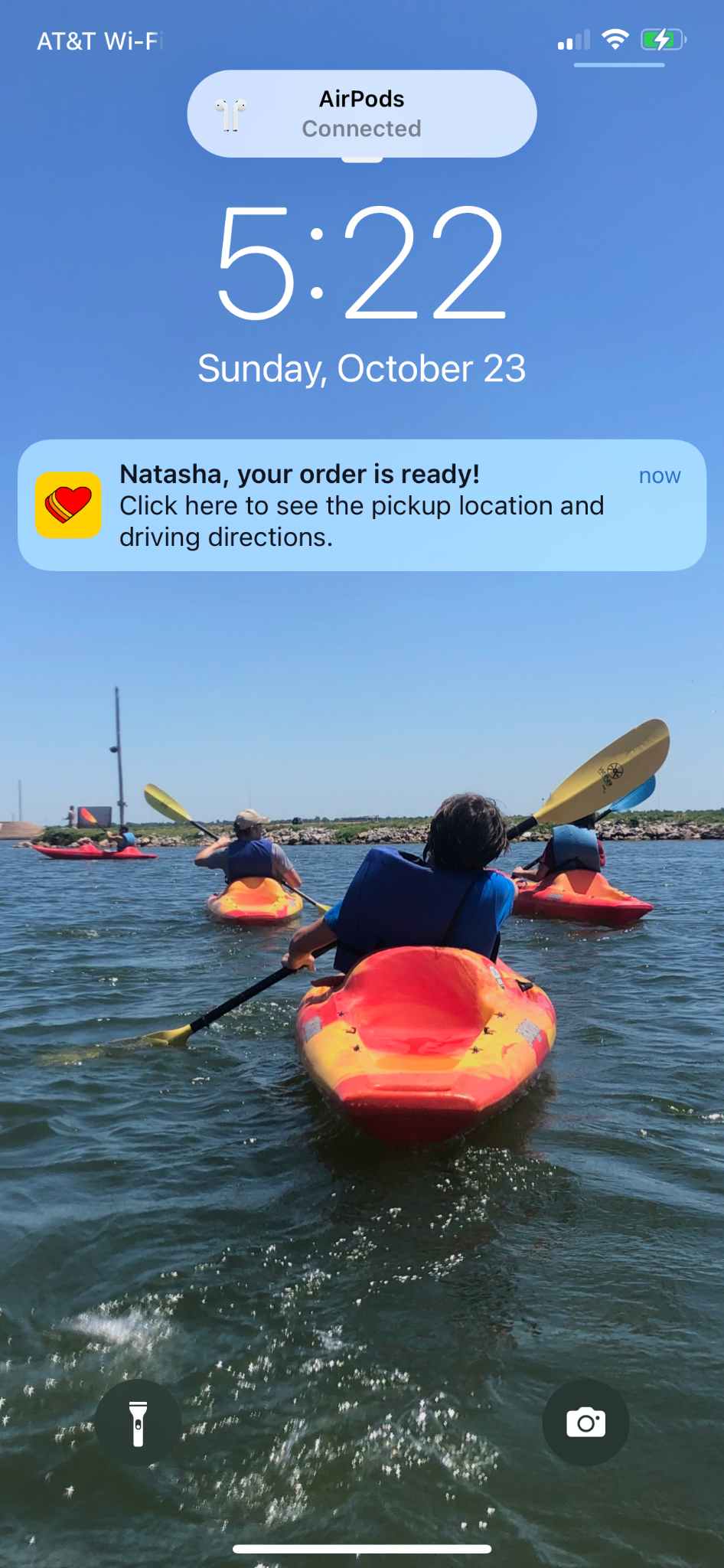 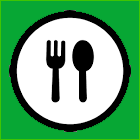 App
Events
Customer
Purchases
[Speaker Notes: Can still Aggregate that data through a series of queries in Automation Studio to surface a Customer Profile that can be used in engagement campaigns, content personalization, etc.
BUT can also inject customers into journey builder flows in real-time when they take certain actions in your app]
App Behavioral Platforms
Insights and Behavior
Attribution
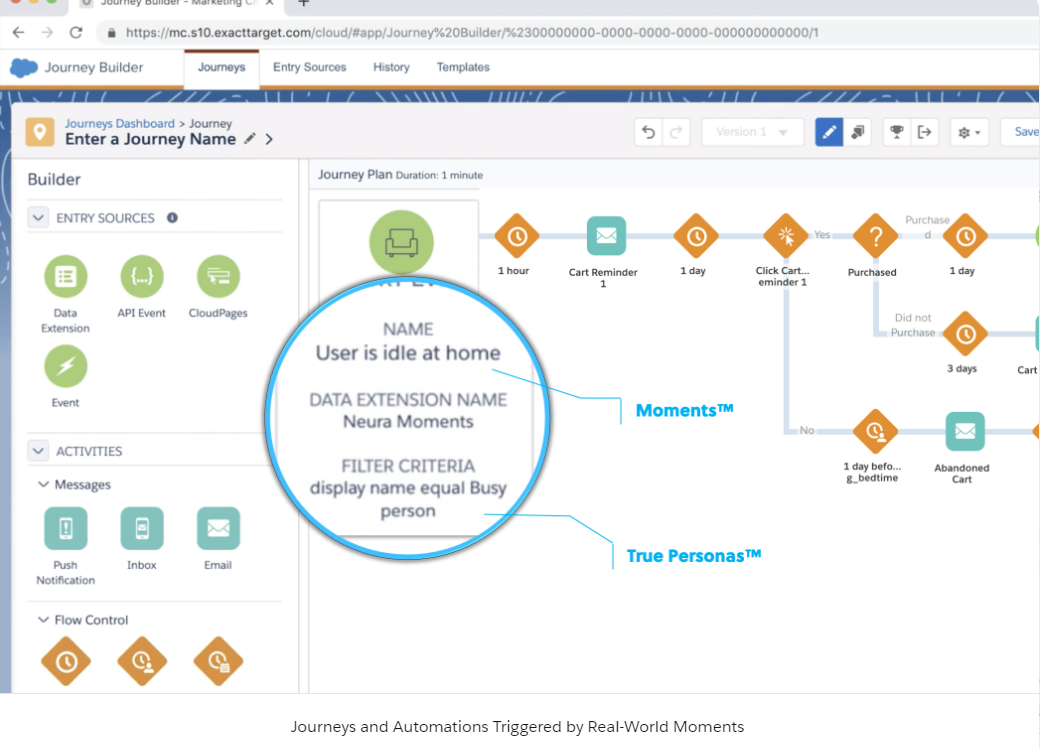 Analyze every step of a Customer Journey without leaving Marketing Cloud

Attribute app events to real-world user behavior
[Speaker Notes: Created targeted mobile app user segments and personas]
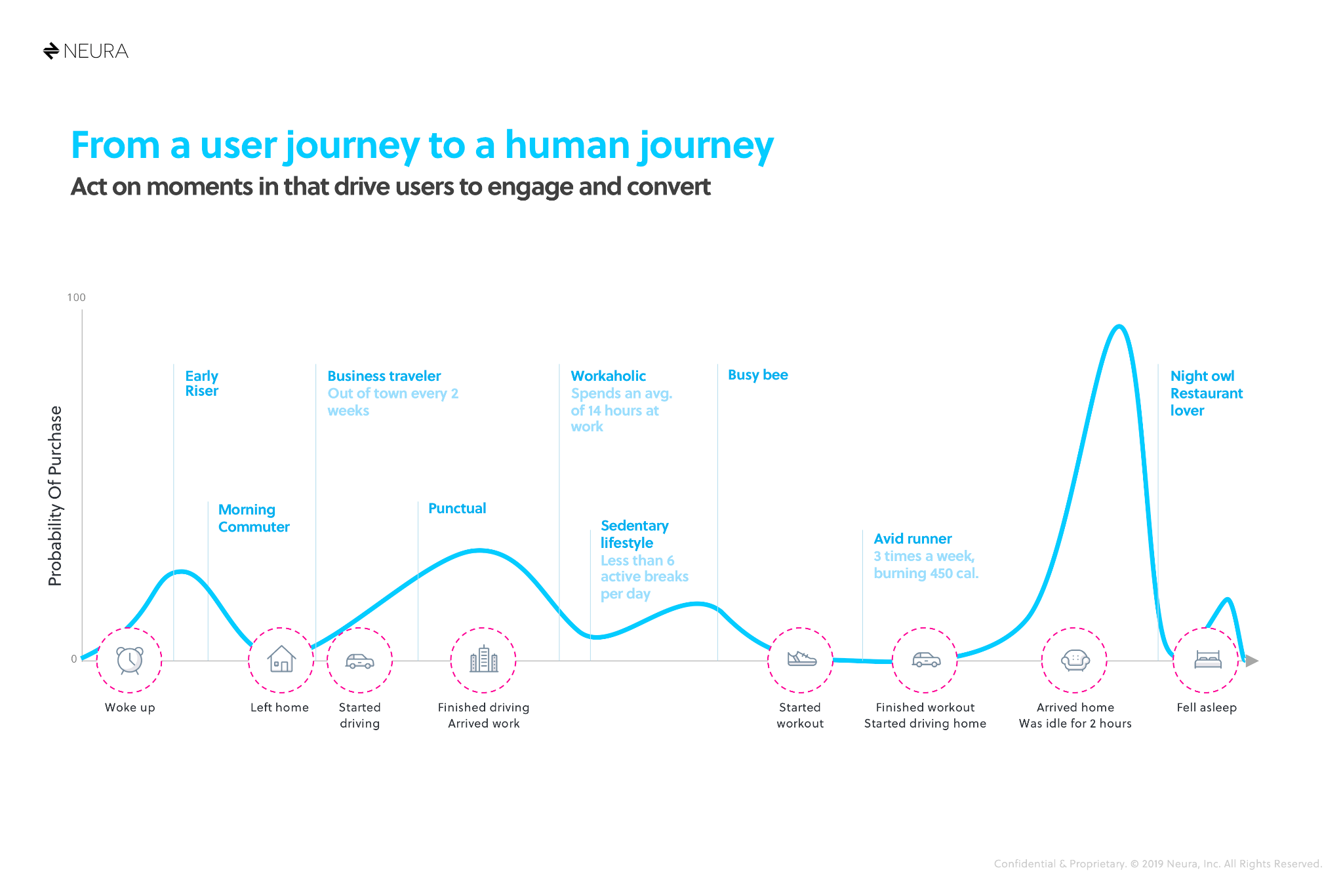 [Speaker Notes: Use collective behaviors to identify best timing/opportunities to engage customers]
Engagement Mobile SDK
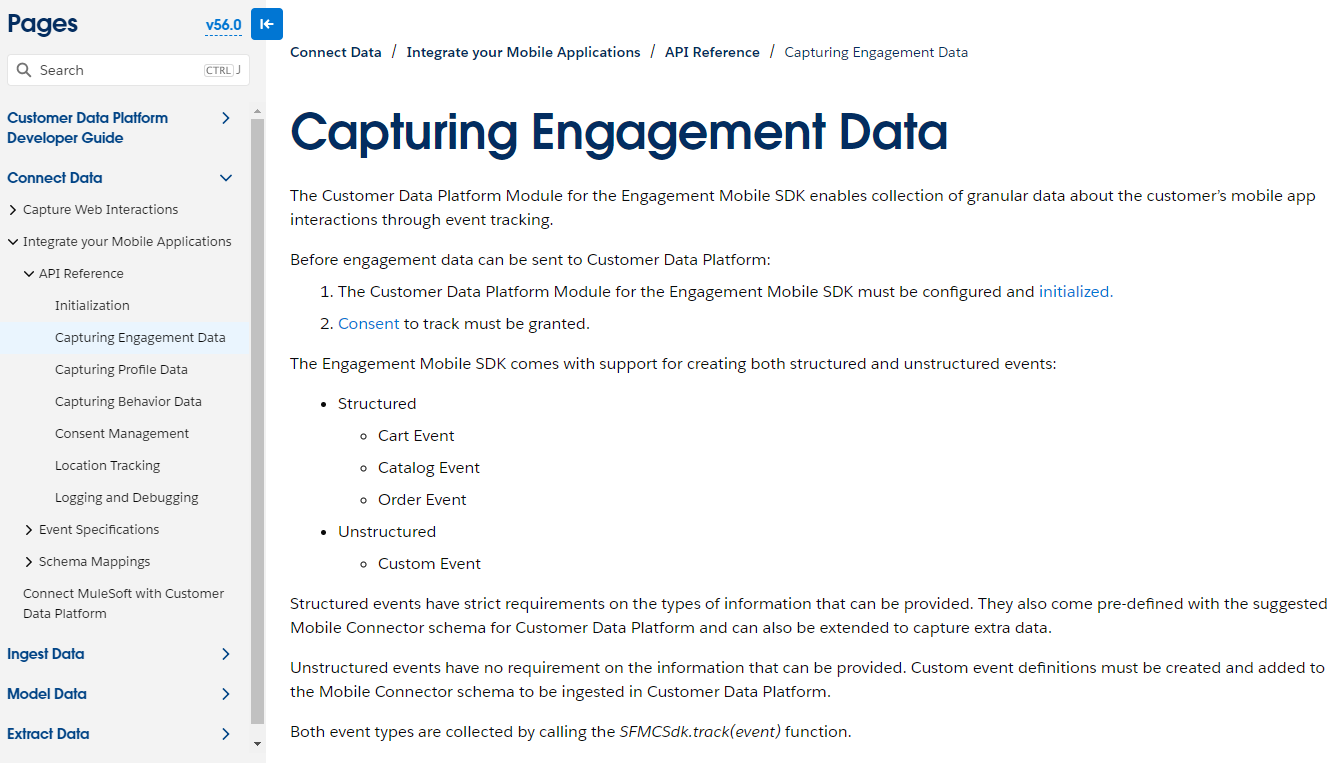 [Speaker Notes: Engagement Mobile SDK combines MobilePush SDK and CDP functionality - supported in version 8+ for iOS and Android
Also offers Template events with predefined schemas you can use to get started with engagement events that can be used to trigger in-app messaging or journey injections]
From MobilePush v8.0.0 onwards, if you're also implementing the CDP module, add the CDPModuleConfig along with the PushModuleConfig in the configure method.
func initSalesforce(pushConfig: PushConfig, cdpConfig: CdpConfig) {

    SFMCSdk.initializeSdk(ConfigBuilder()
        .setPush(config: pushConfig, onCompletion: { result in
        // success/failure
    })
        .setCdp(config: pushConfig, onCompletion: {result in
        // success/failure
    })
    .build())
}
[Speaker Notes: If you plan to also implement CDP, have your development team review the documentation for setting up the Initialization + Device & Contact Registration correctly]
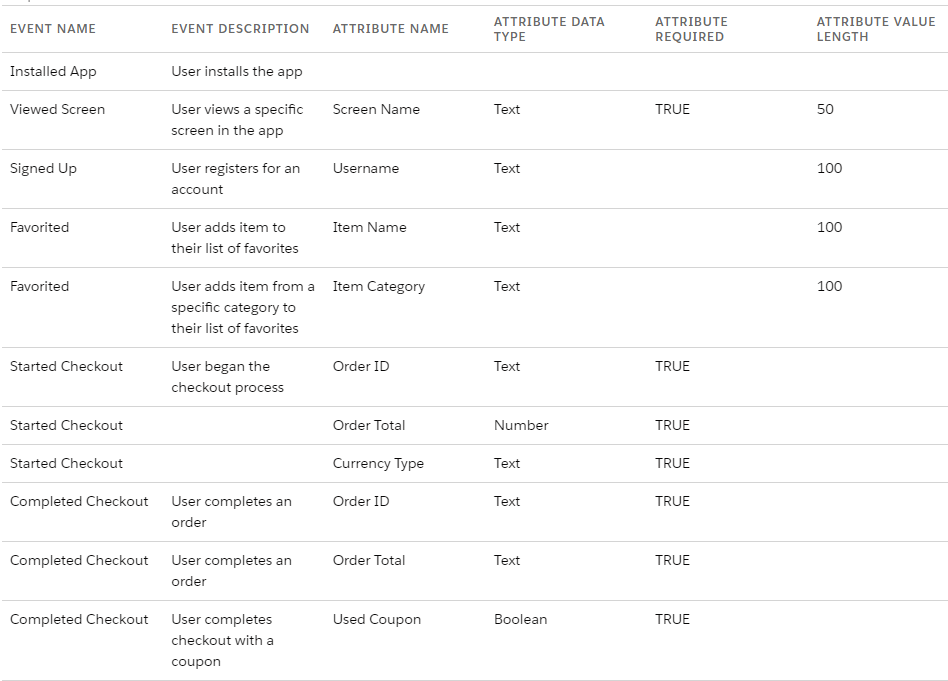 Engagement
Events and
Attributes
[Speaker Notes: Sample of event names and attributes to get an idea of the setup and brainstorm what app events and associated attributes are important to your organization]
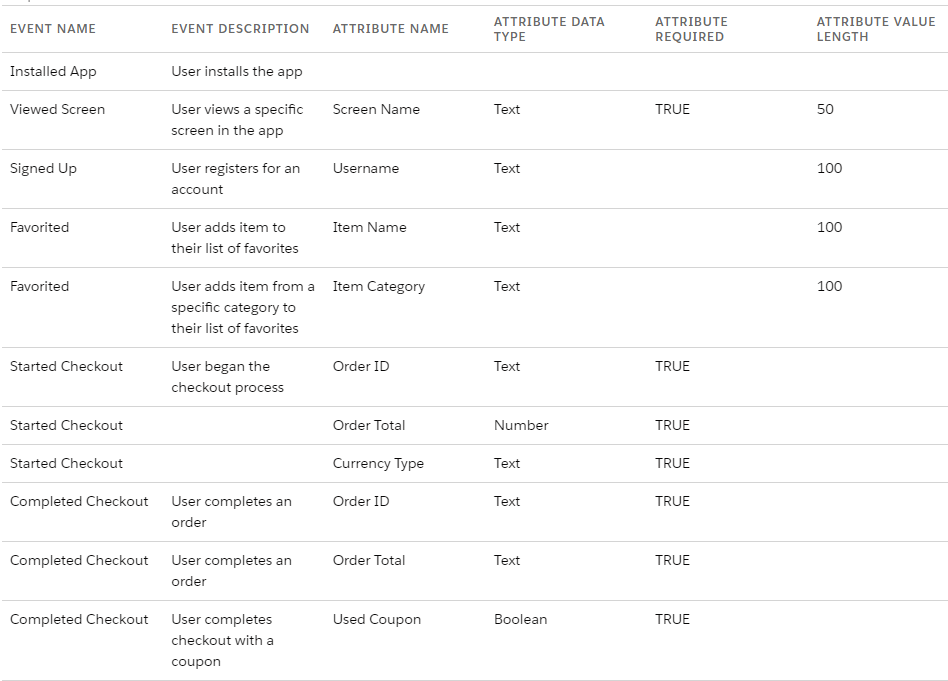 Marketing Cloud currently allows a maximum of 20 unique Event Names to be defined per MobilePush app
[Speaker Notes: So spend some time prioritizing your most important app events]
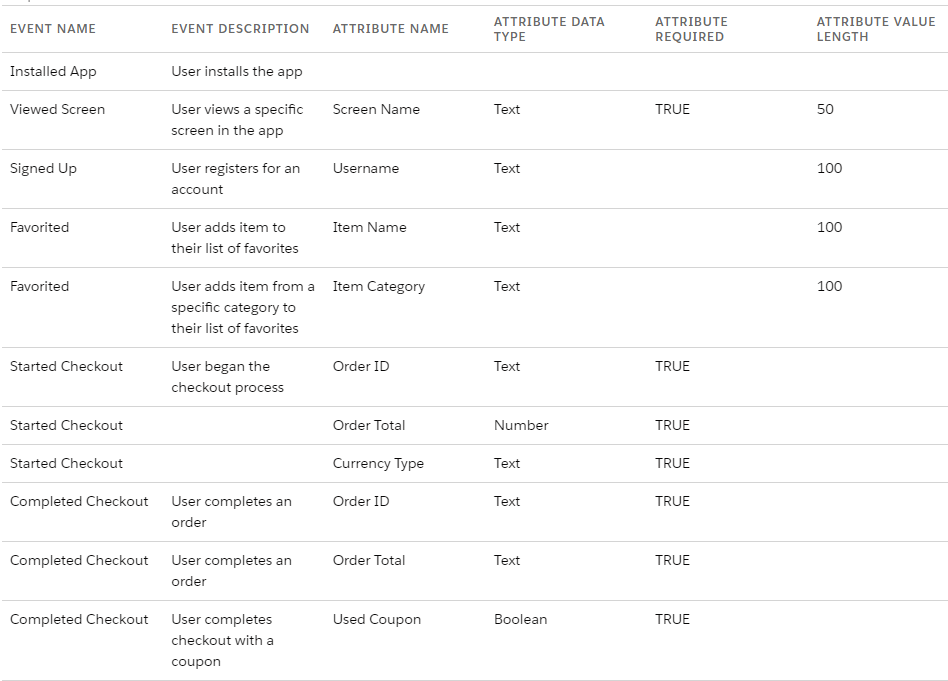 Marketing Cloud currently allows a maximum of 20 unique Event Names to be defined per MobilePush app

And up to 10 Event Attributes per Event.
[Speaker Notes: So include this in your strategy discussions as well]
Conclusions
Understand what data you need and which party controls it

Future-proof your core programs by gathering and maintaining first-party data

MCAE and MC offer endless possibilities to use it - sky’s the limit!
@NatashaMrtn
Thank you!
@NatashaMrtn
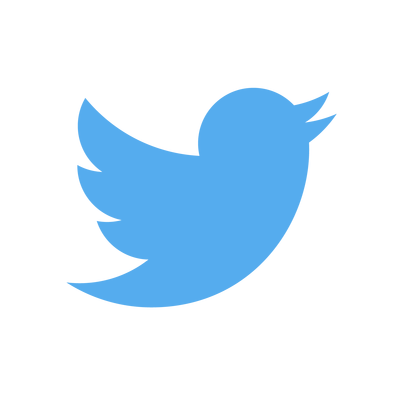 @JaimeLopez1989
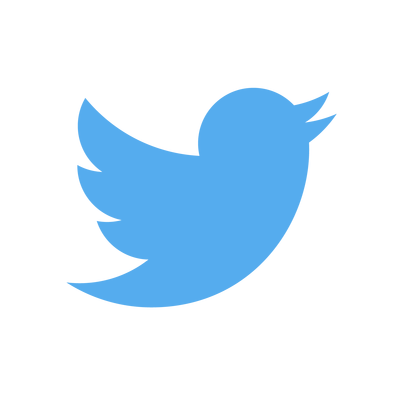 /in/natashamrtn
/in/jaimelop
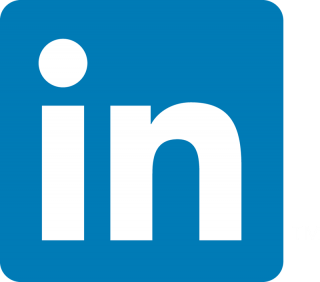 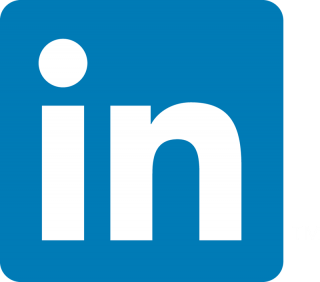